НОД по развитию речи в подготовительной к школе группетема: «Перелётных птицы»
учитель-логопед
Болдырева Евгения Геннадьевна
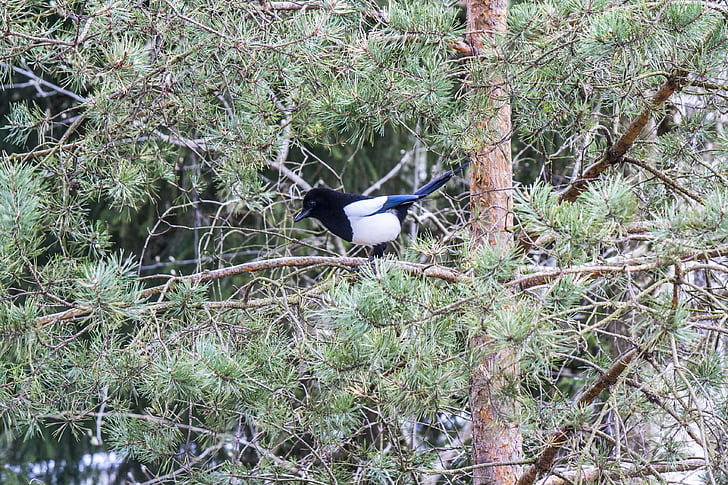 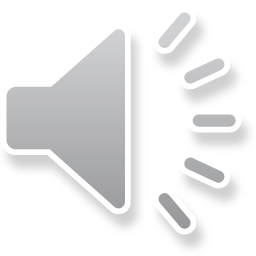 Письмо из леса
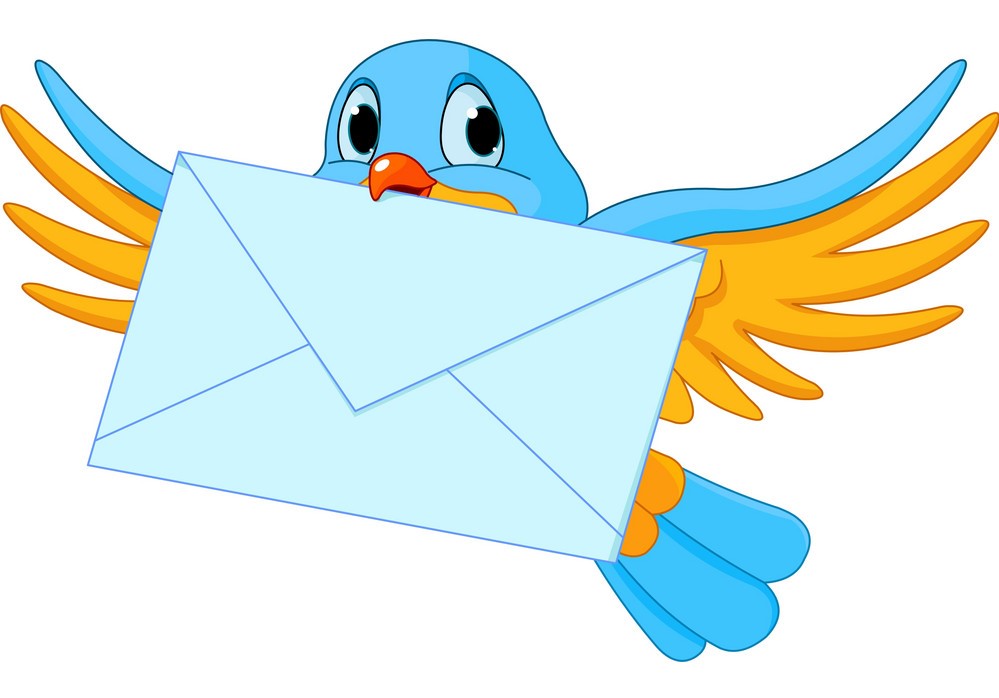 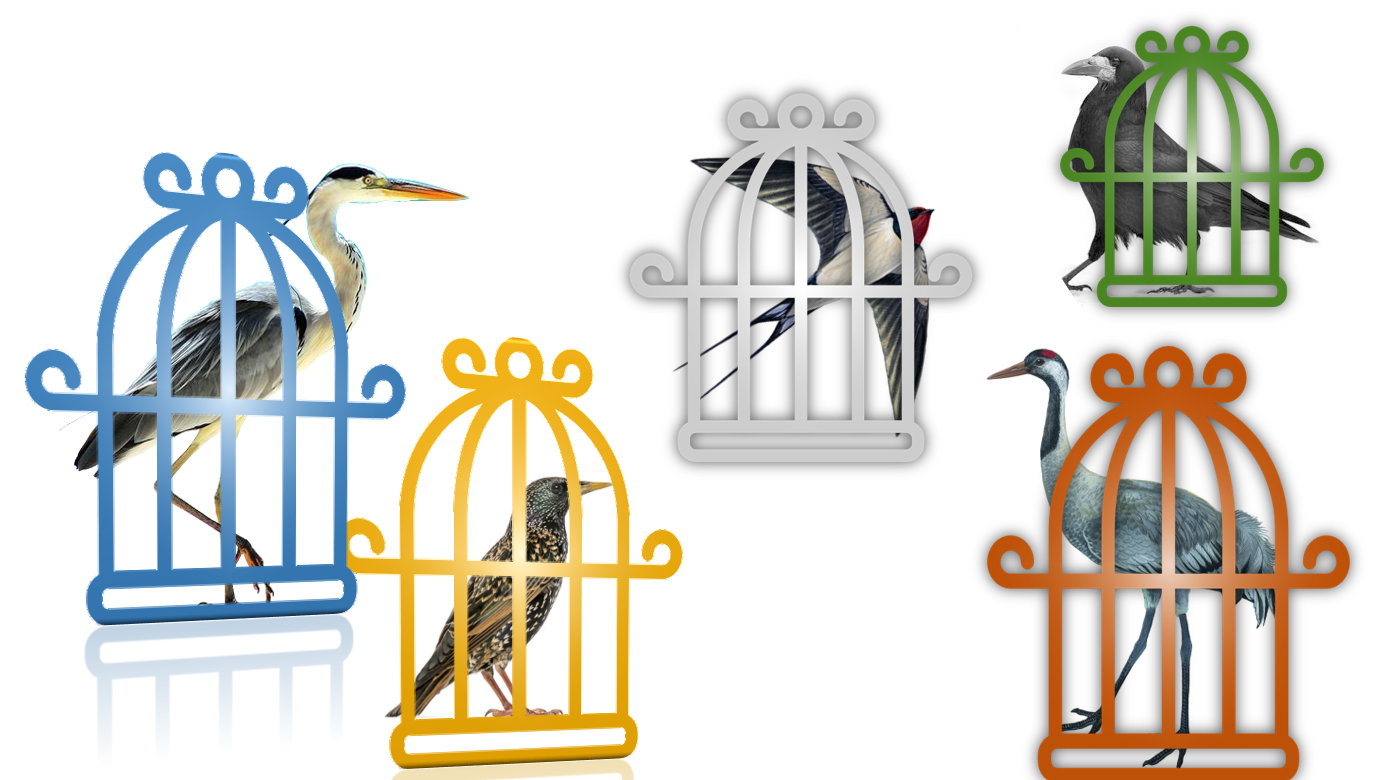 Перелётные птицы
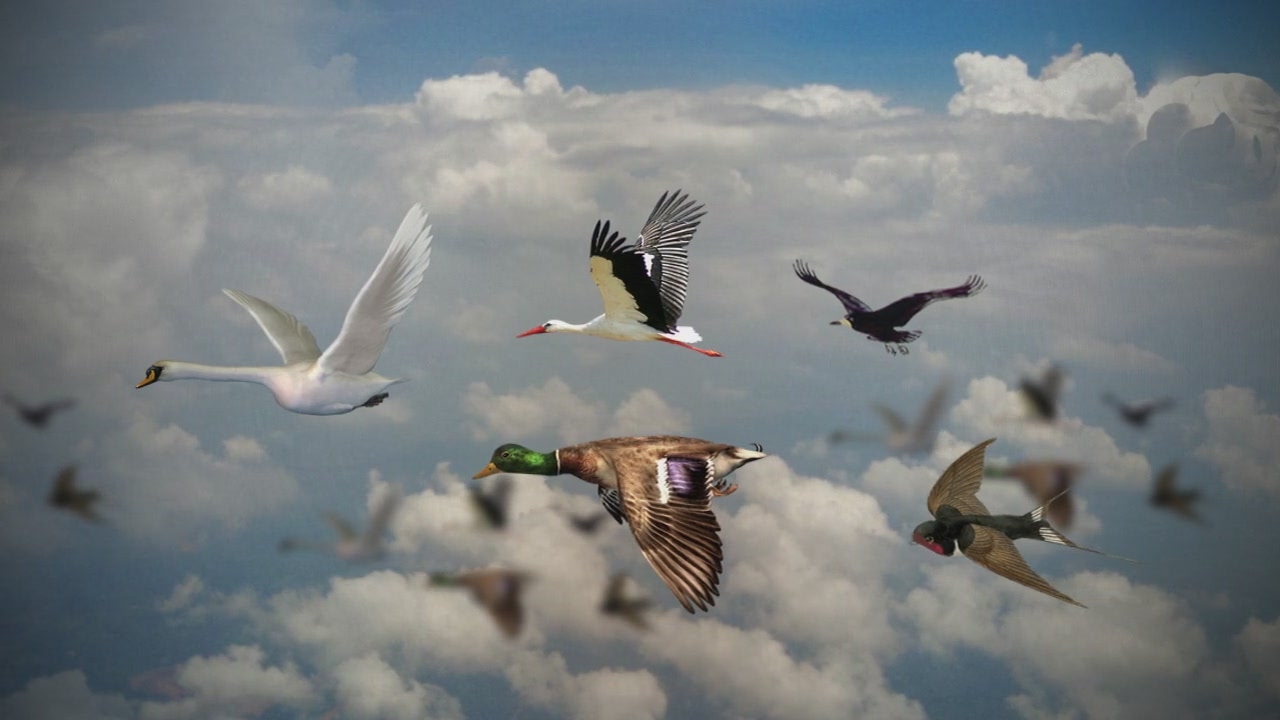 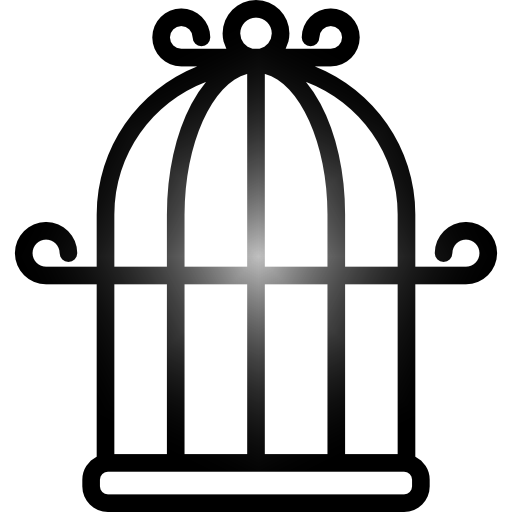 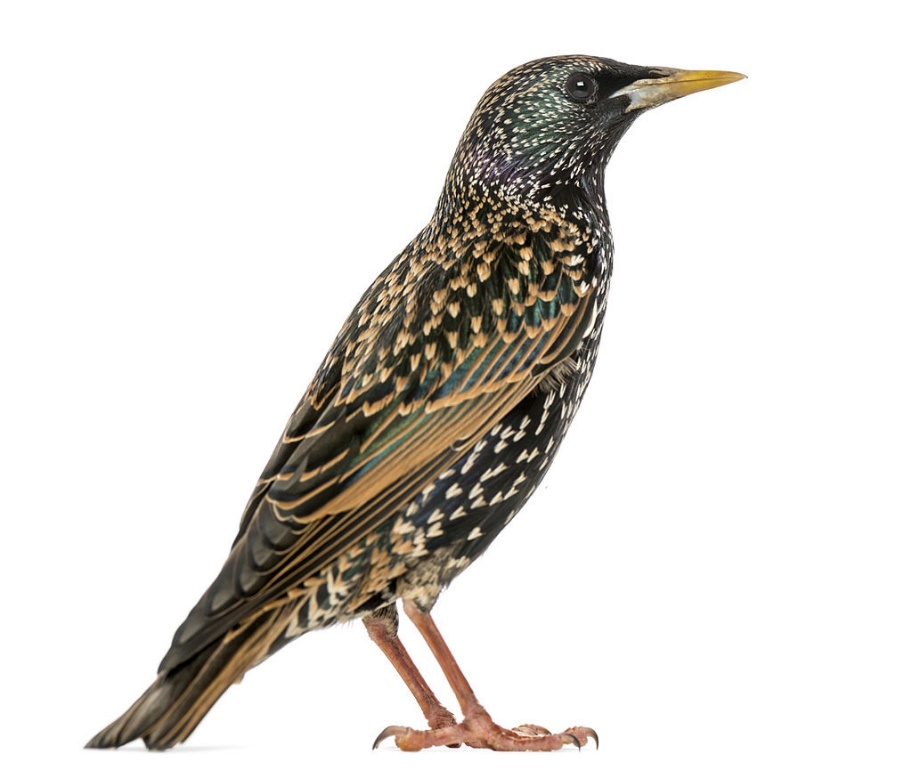 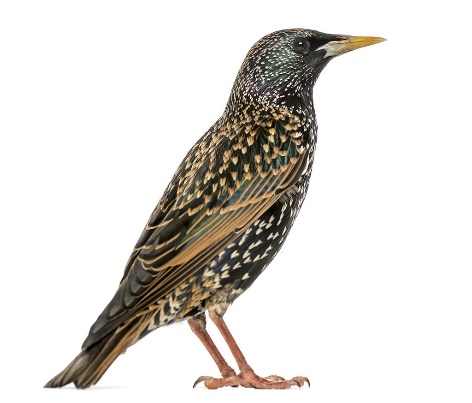 СКВОРЕЦ
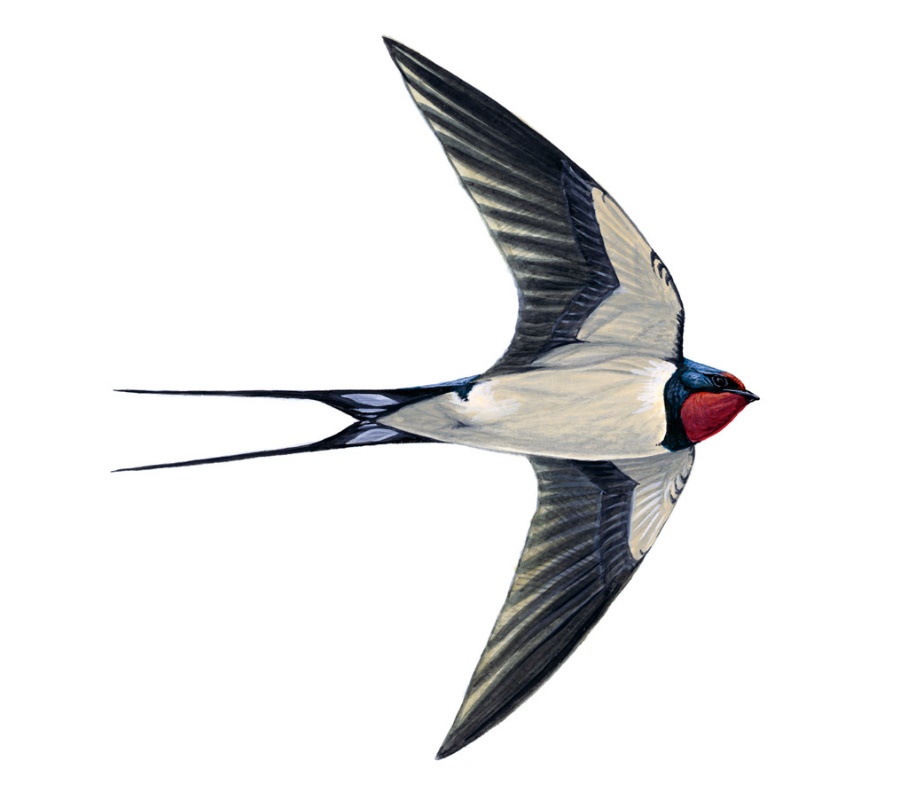 ЛАСТОЧКА
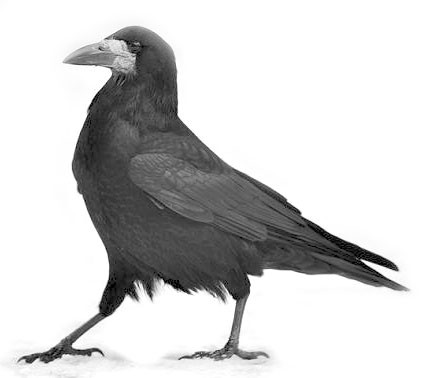 ГРАЧ
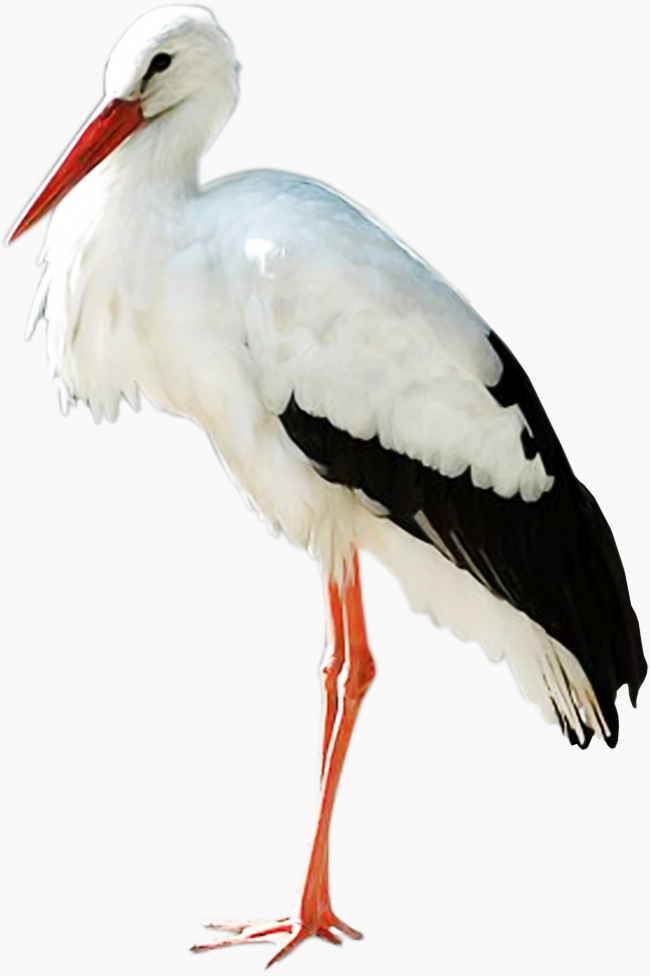 АИСТ
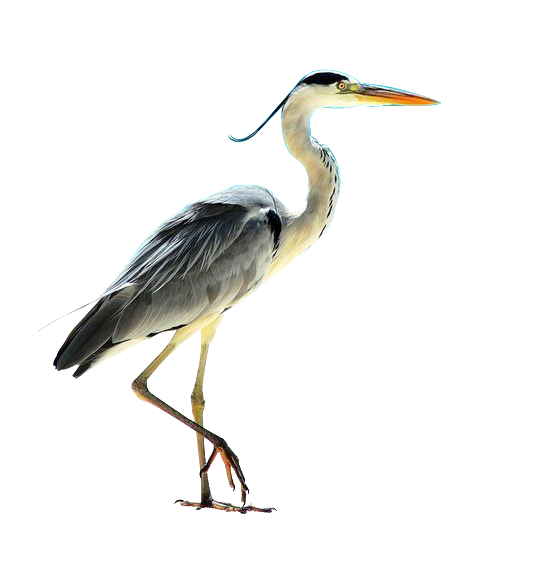 ЦАПЛЯ
ЛЕБЕДЬ
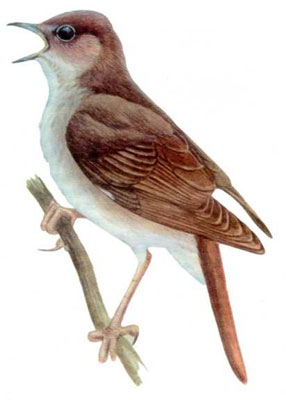 СОЛОВЕЙ
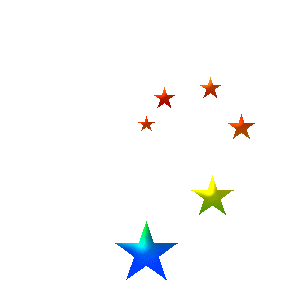 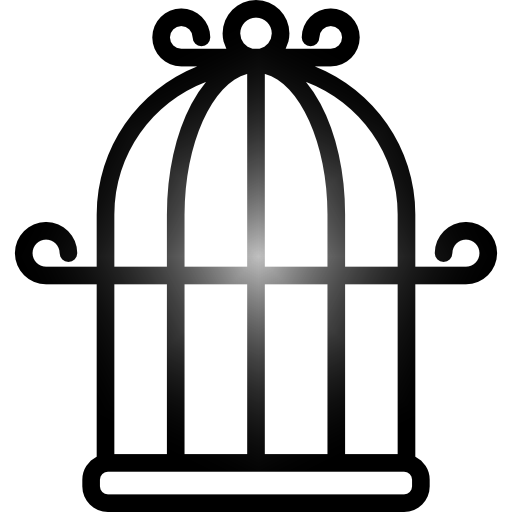 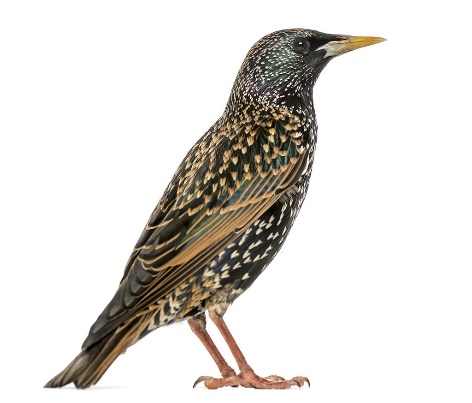 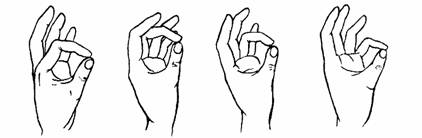 Набухла речка, набухла почках,


Живая в небе плывёт цепочка.


В рассветной сини курлычет стая,


Весну и лето соединяя
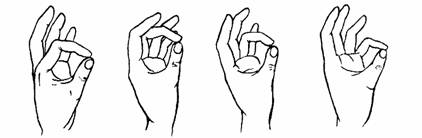 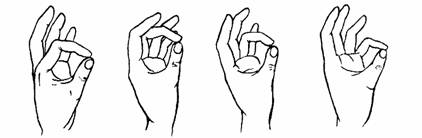 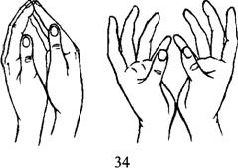 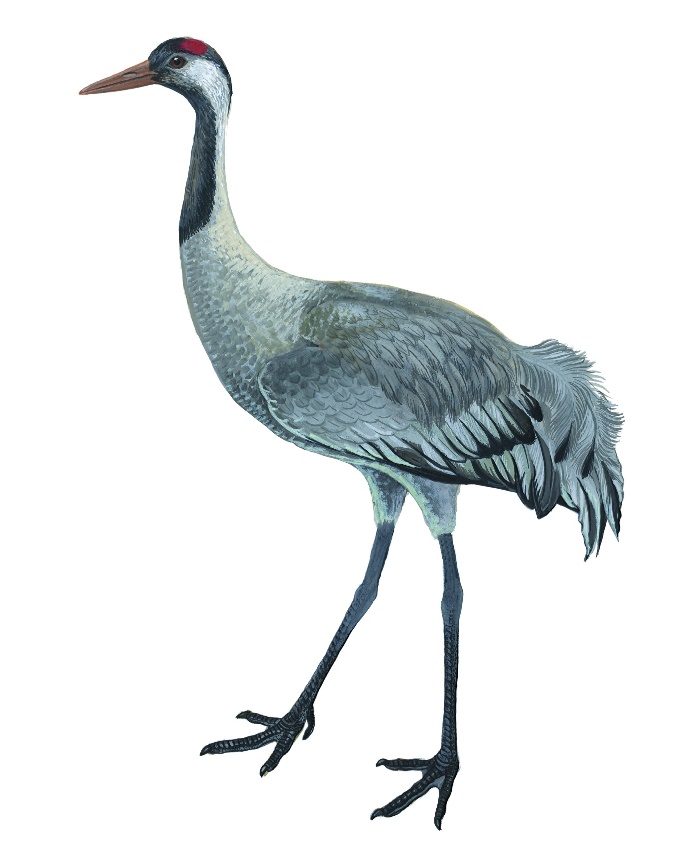 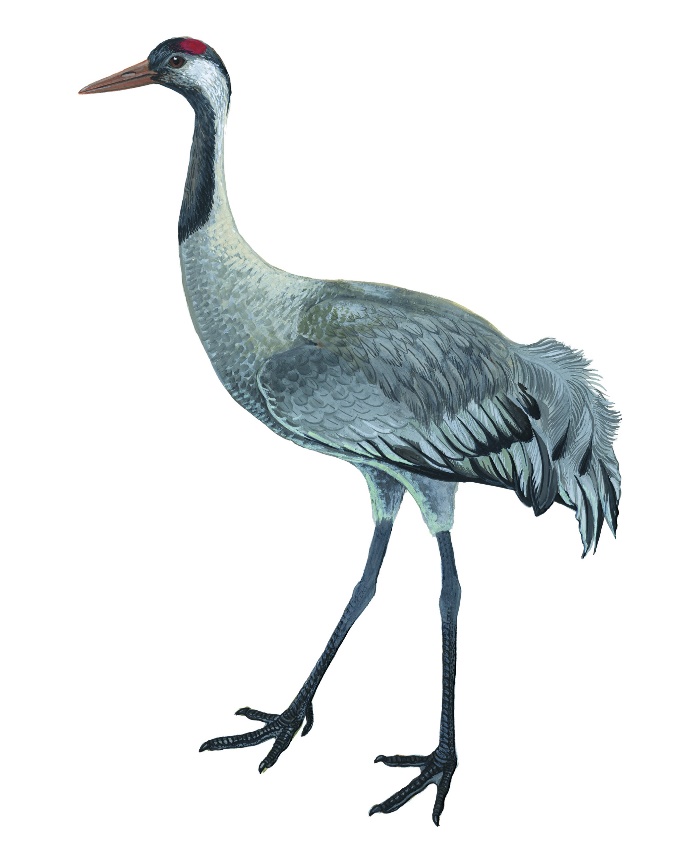 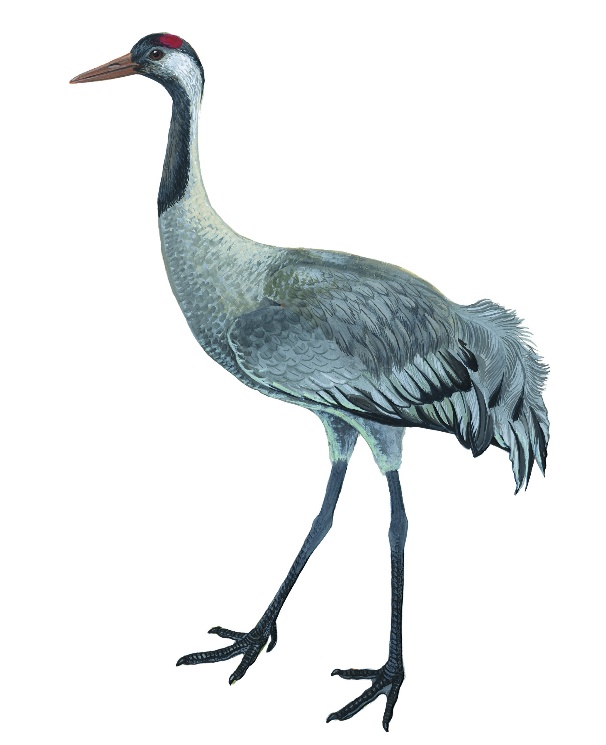 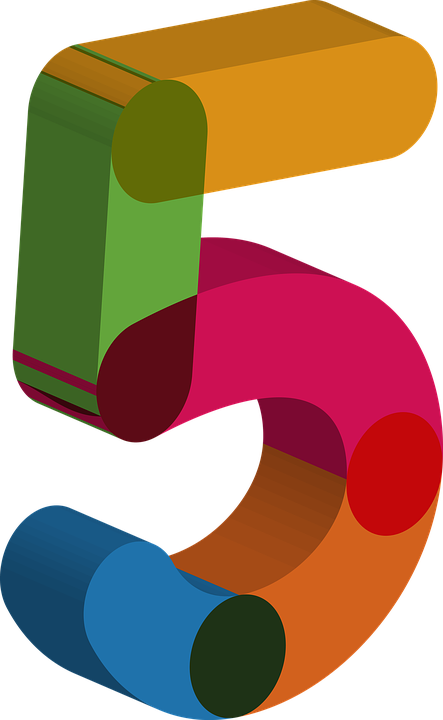 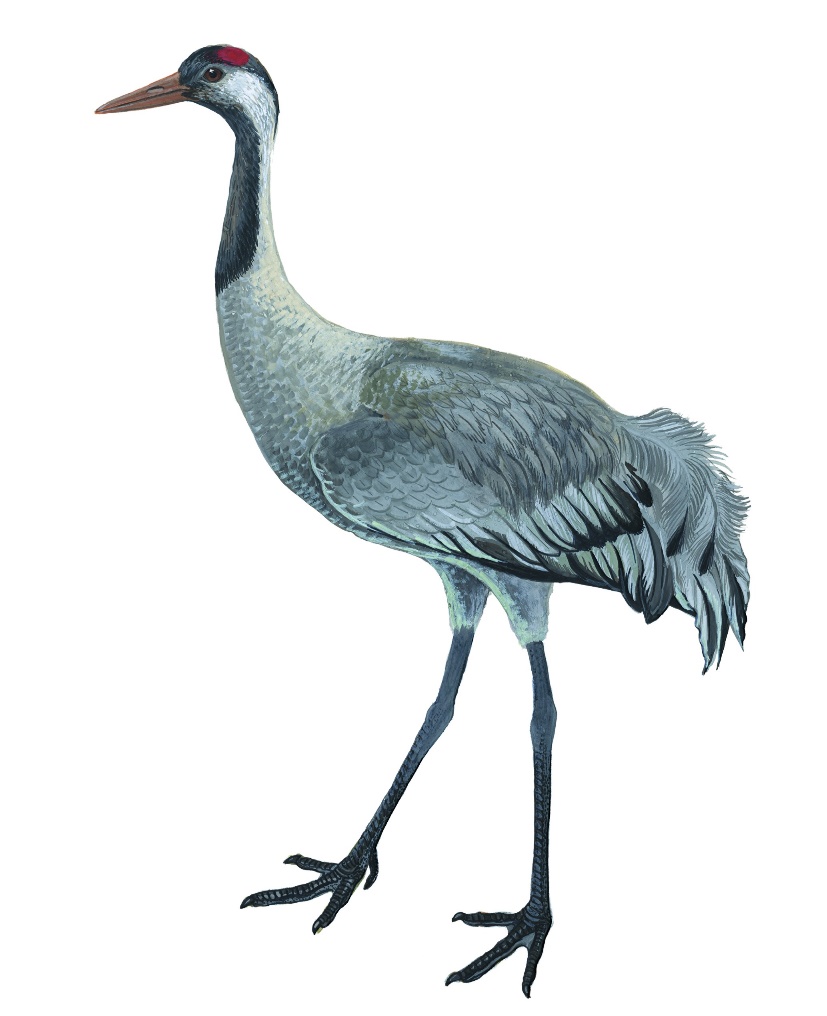 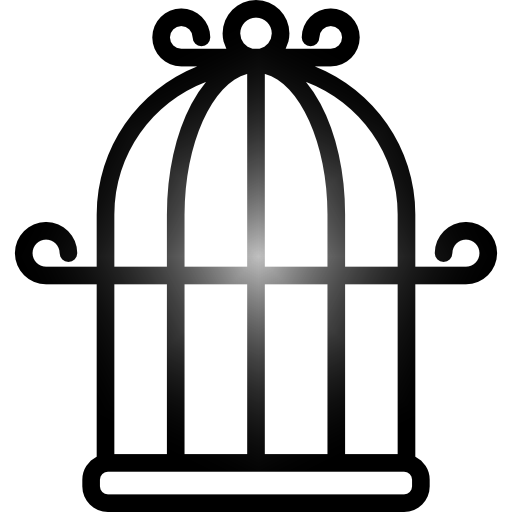 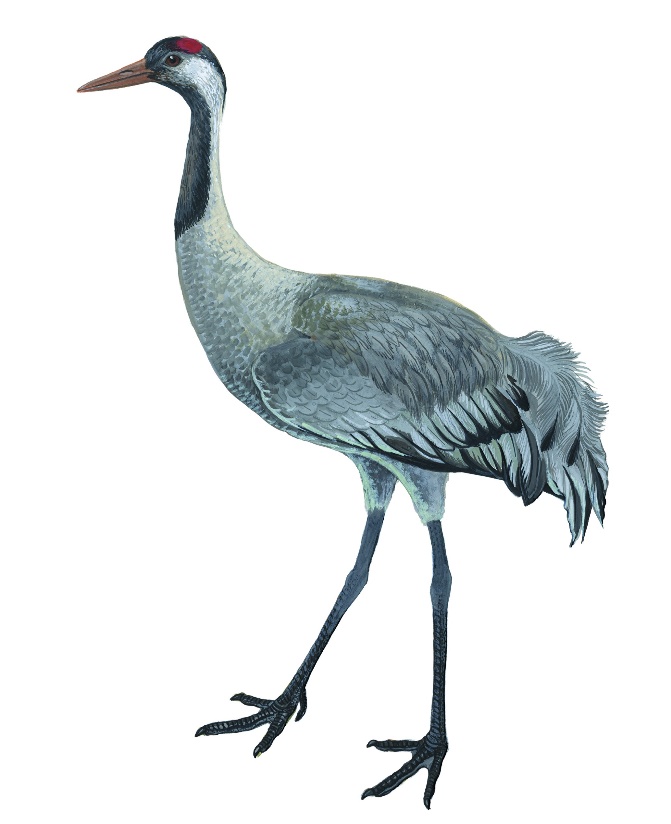 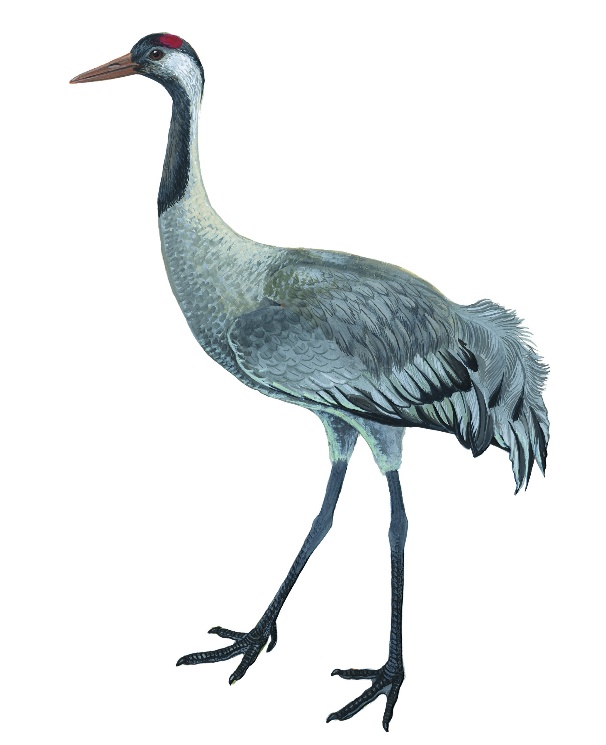 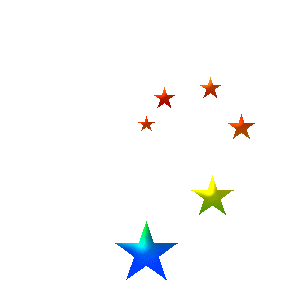 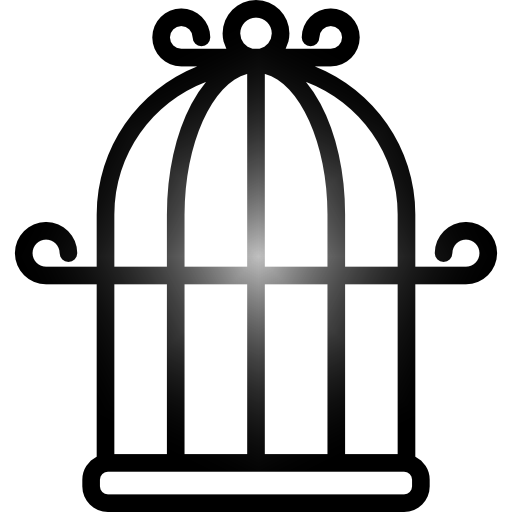 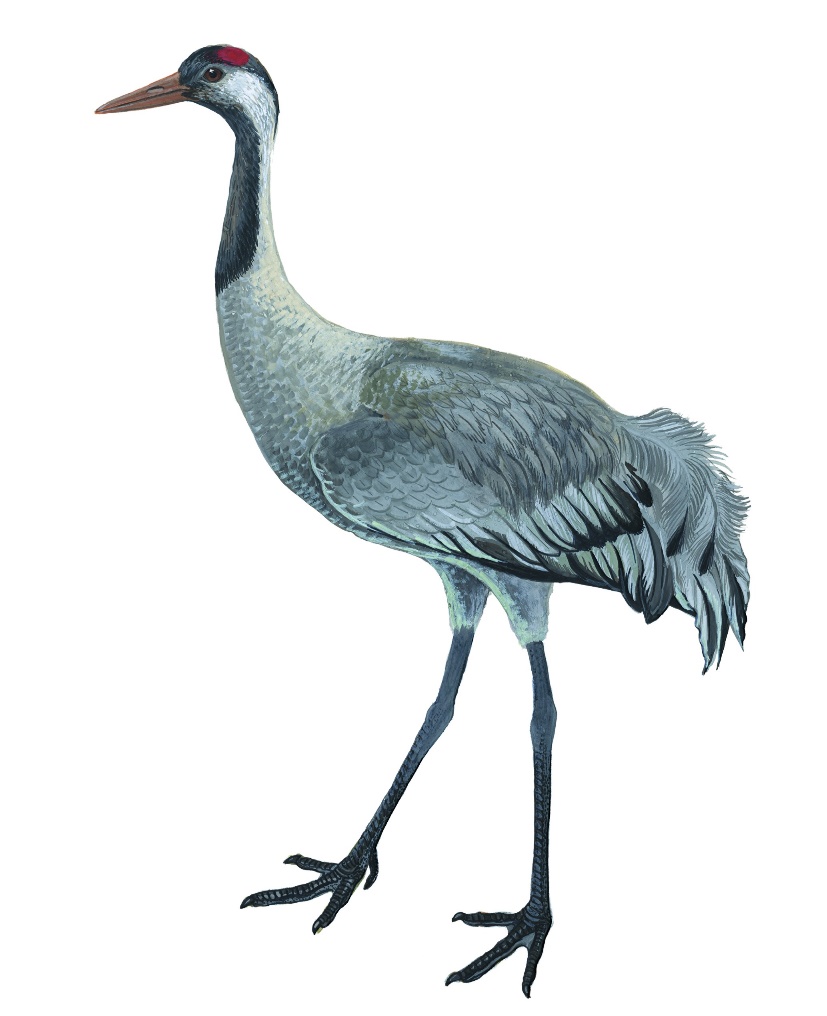 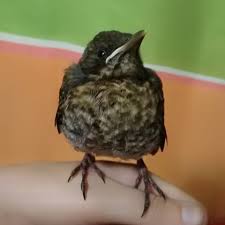 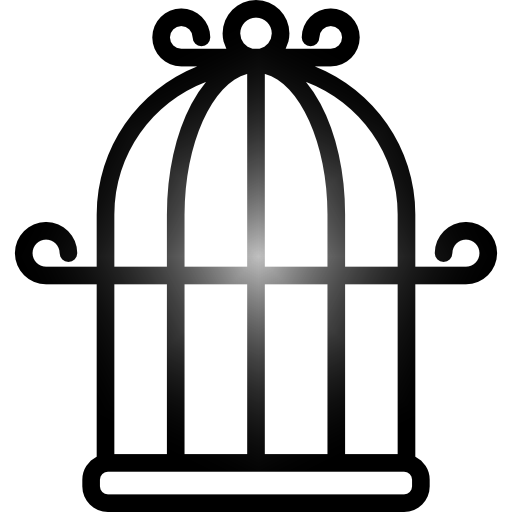 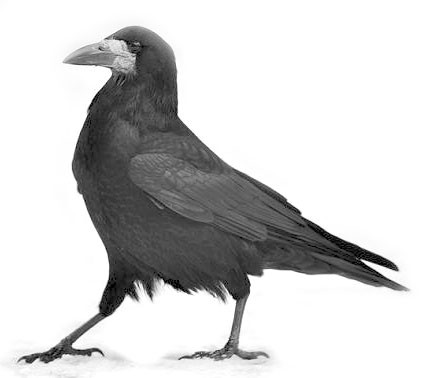 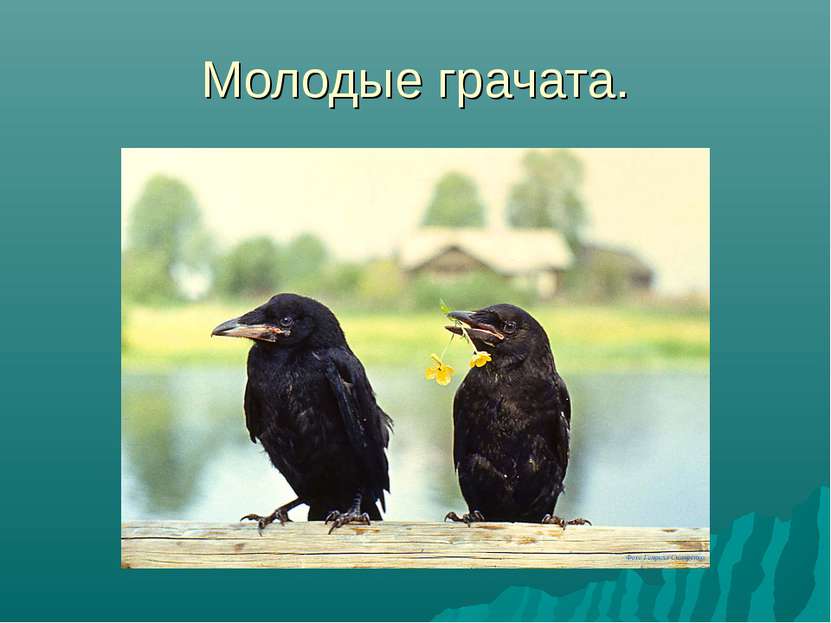 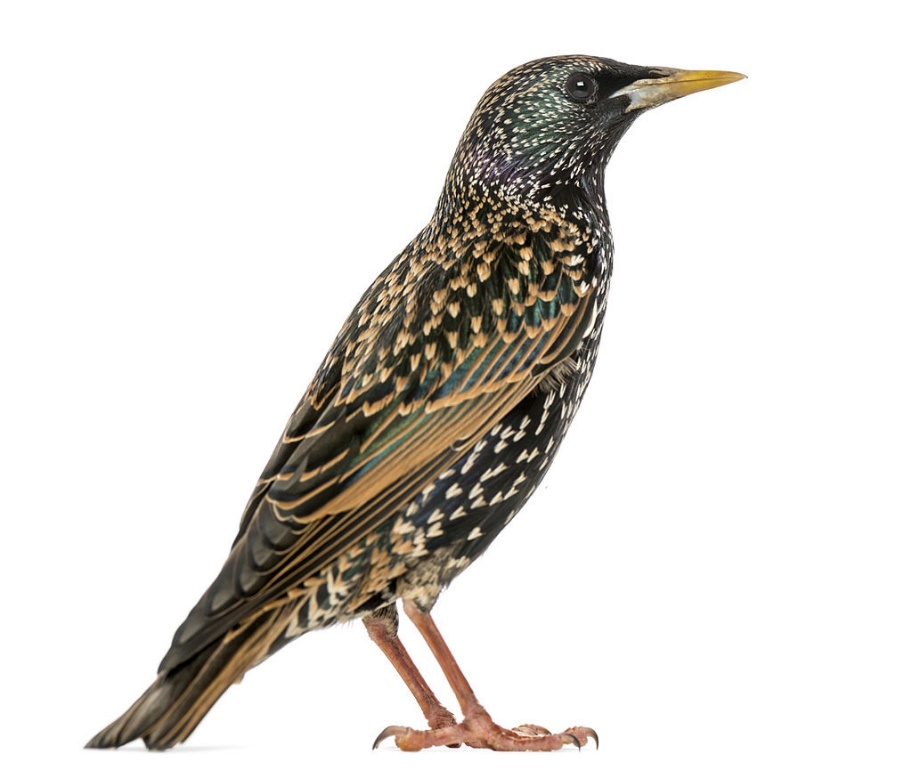 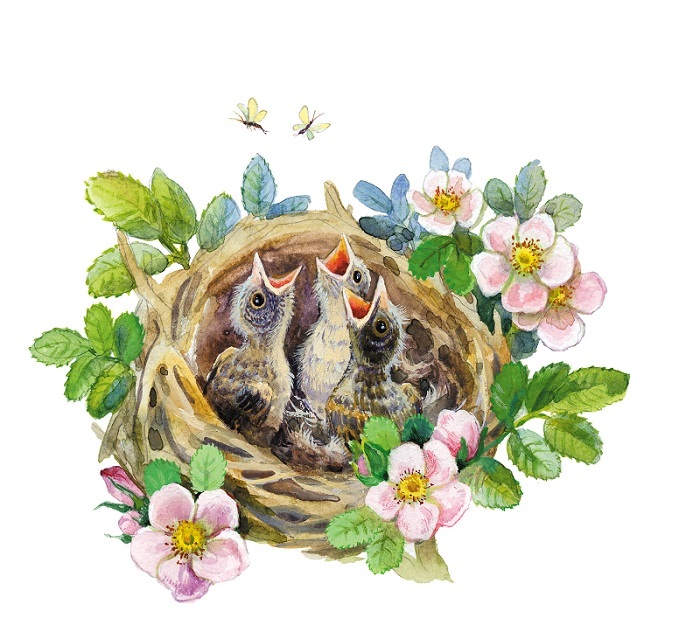 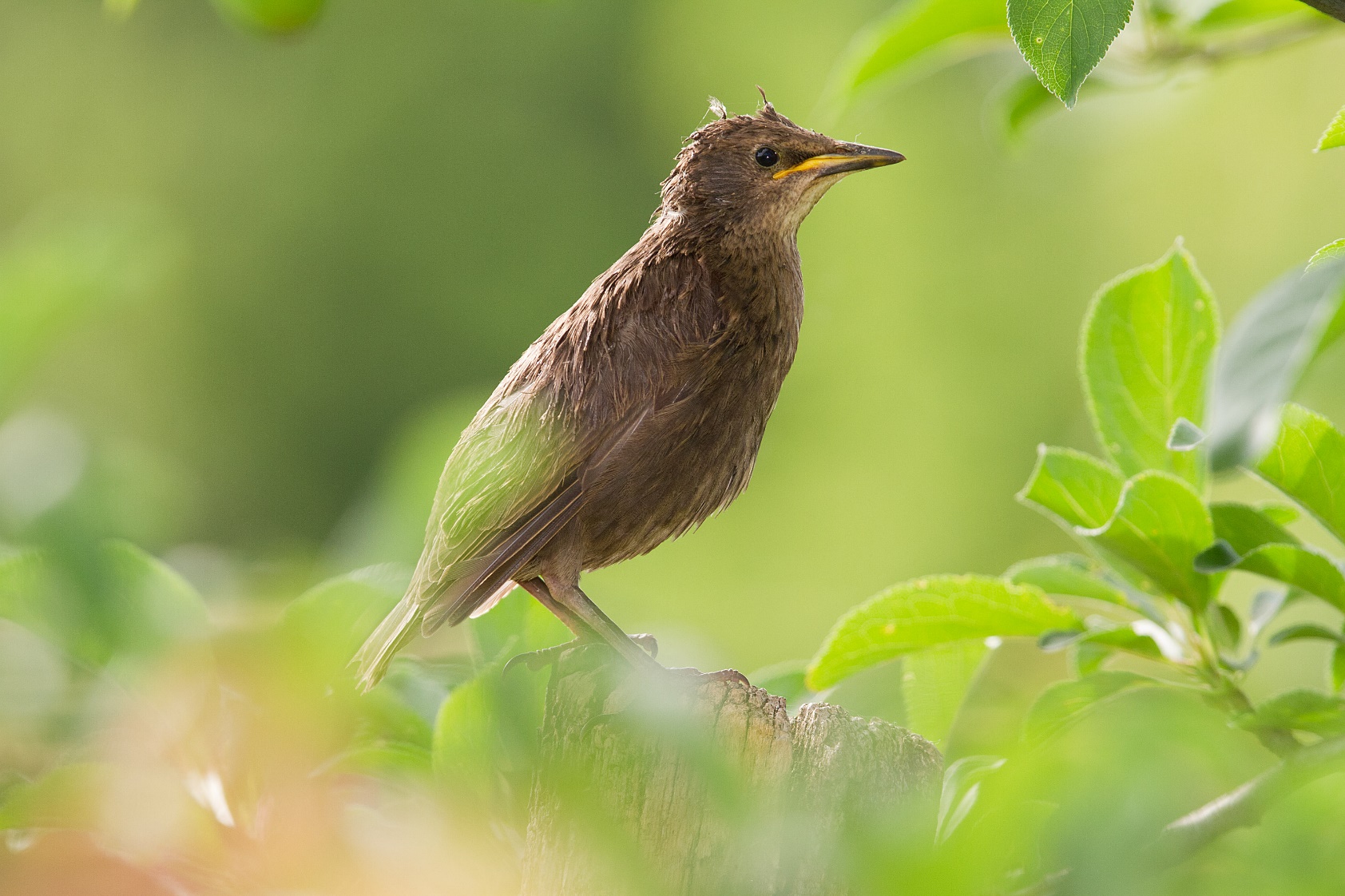 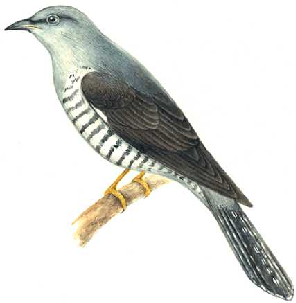 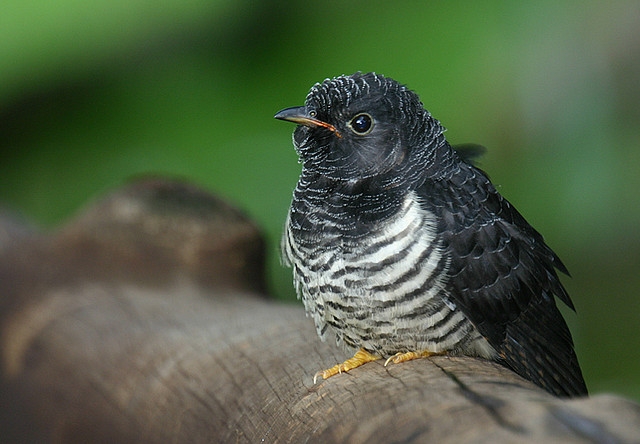 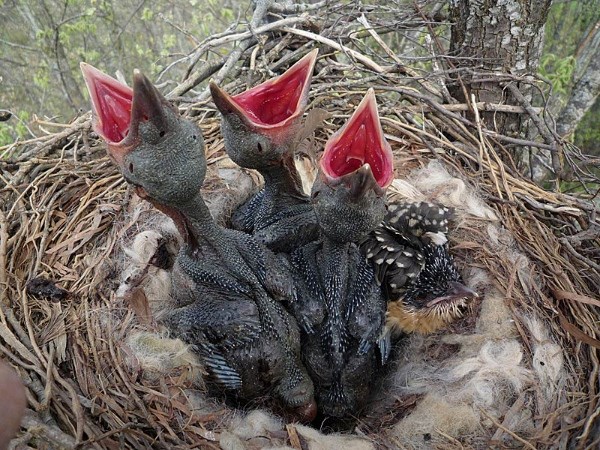 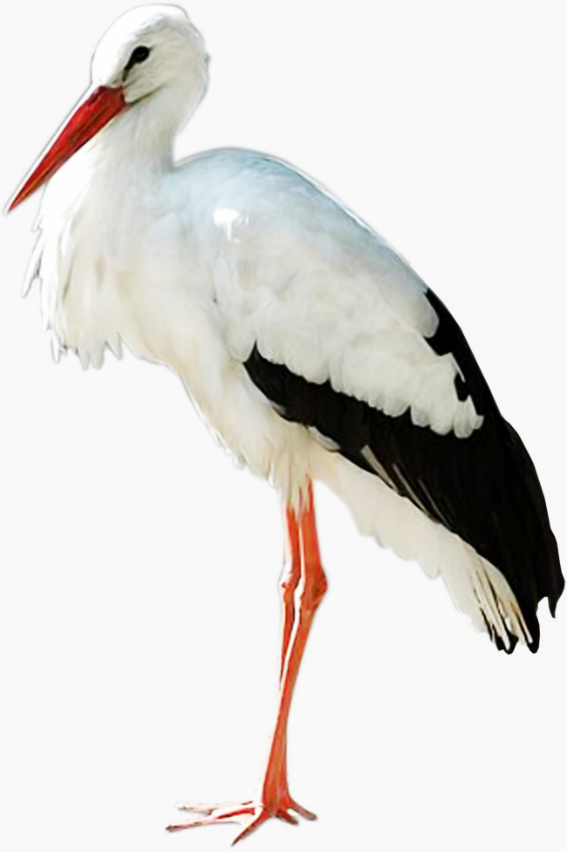 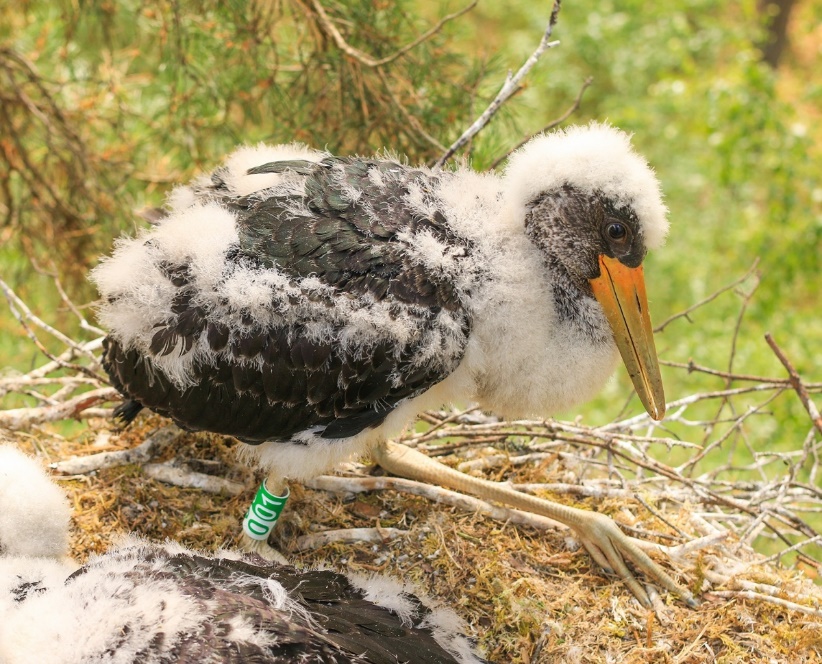 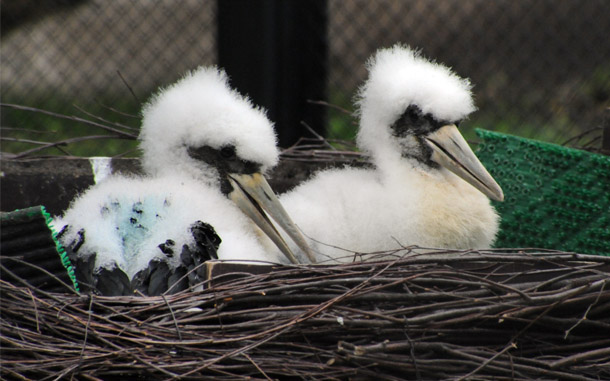 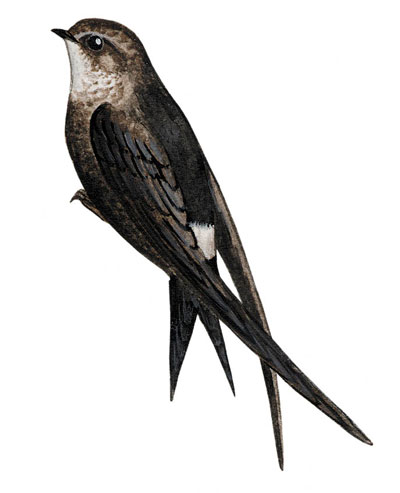 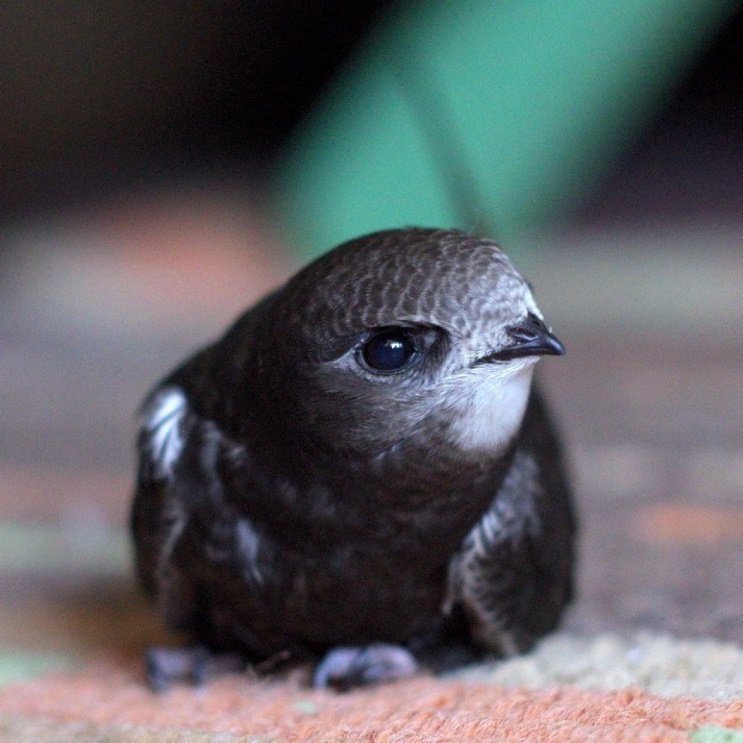 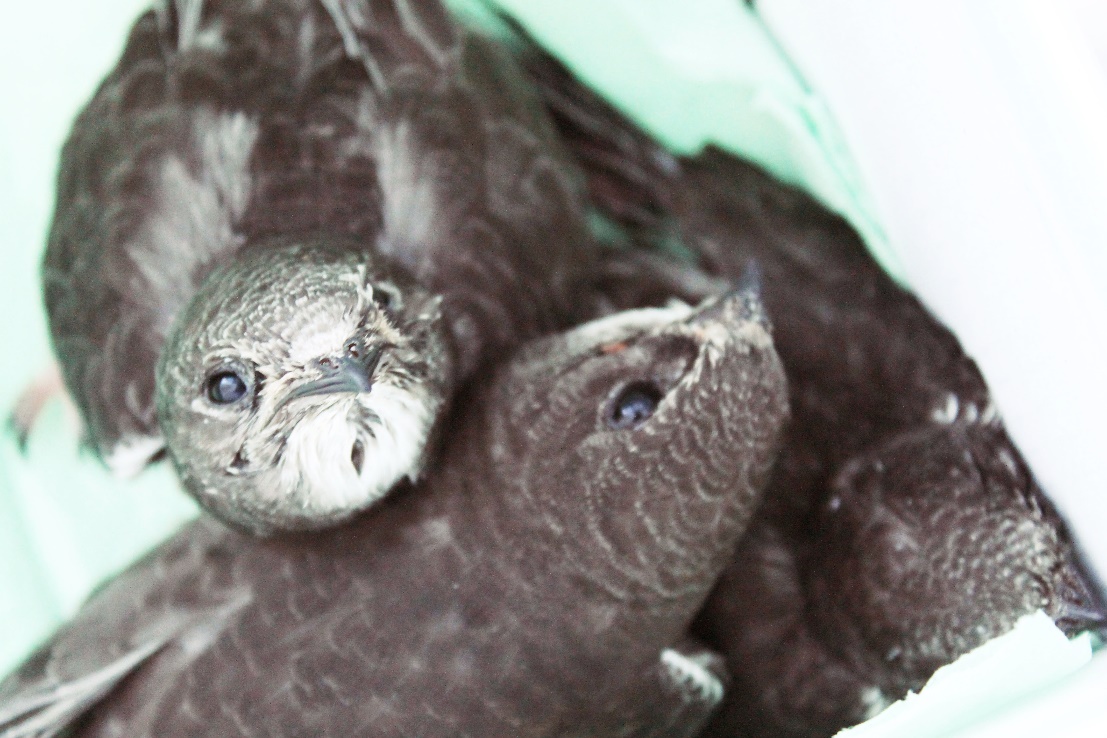 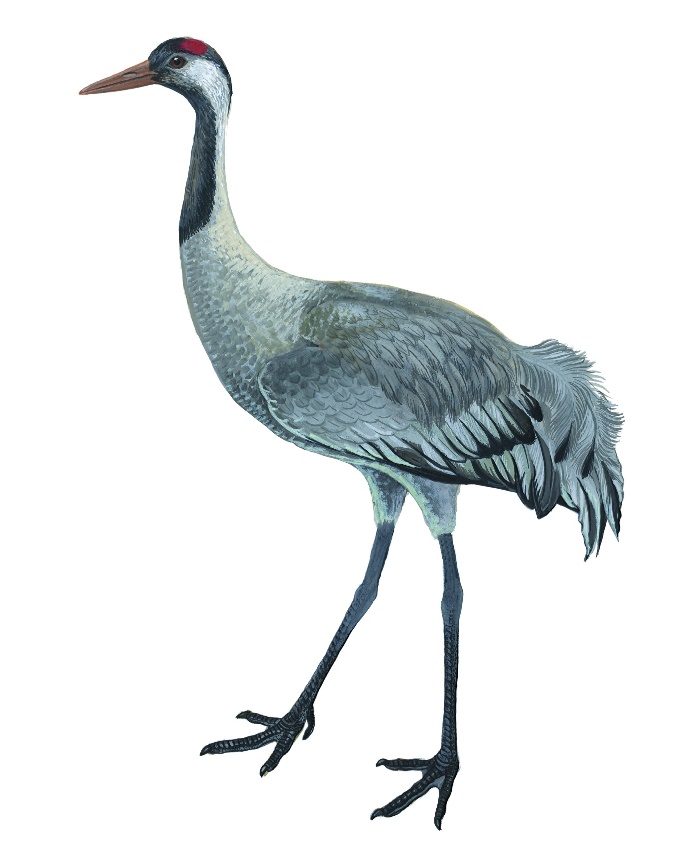 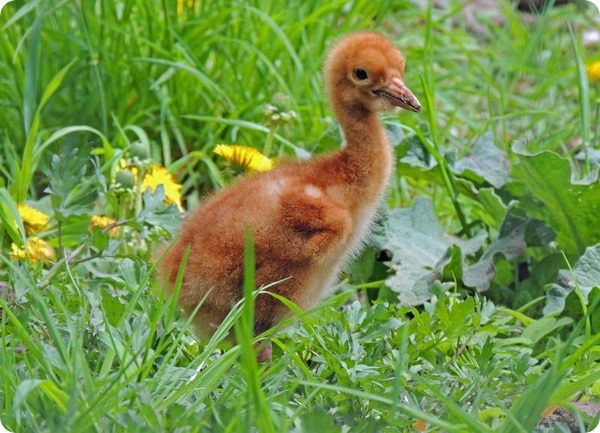 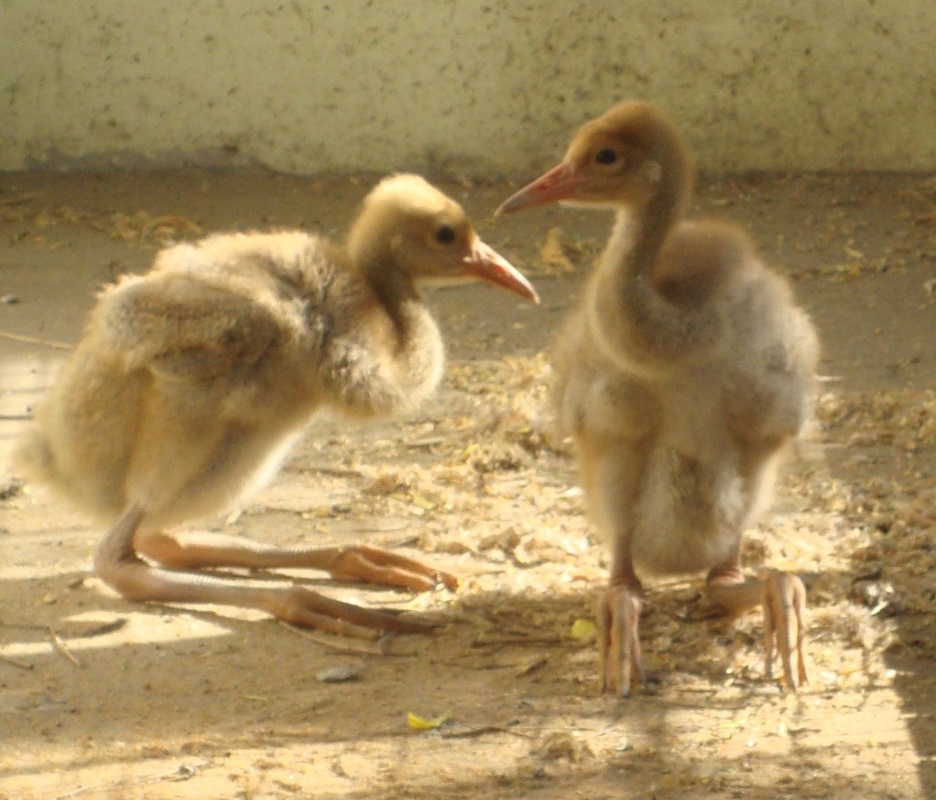 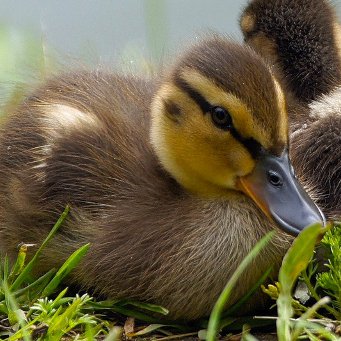 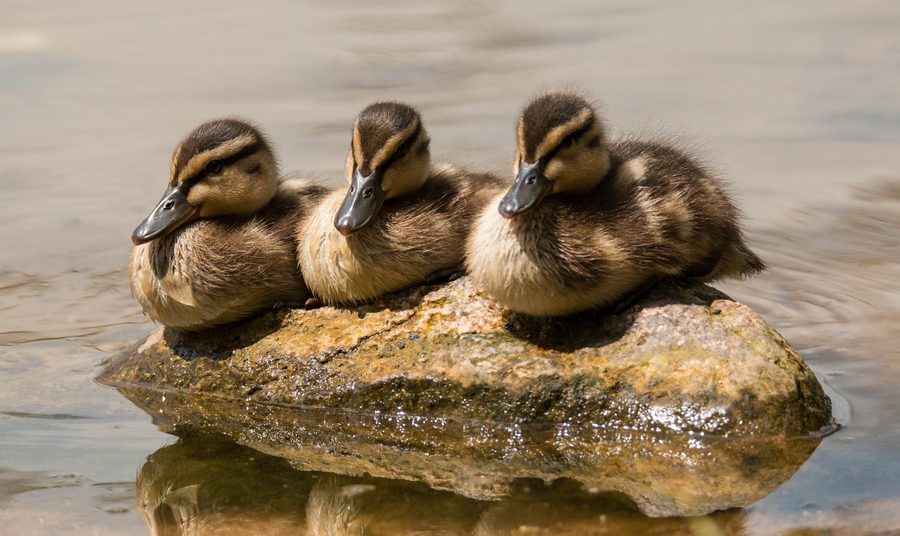 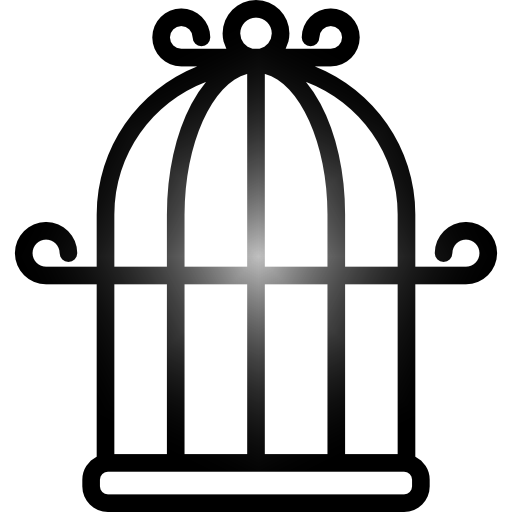 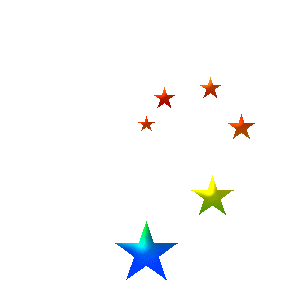 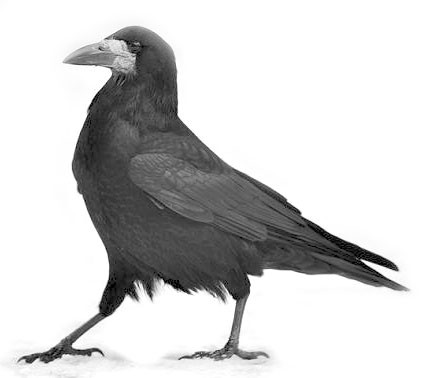 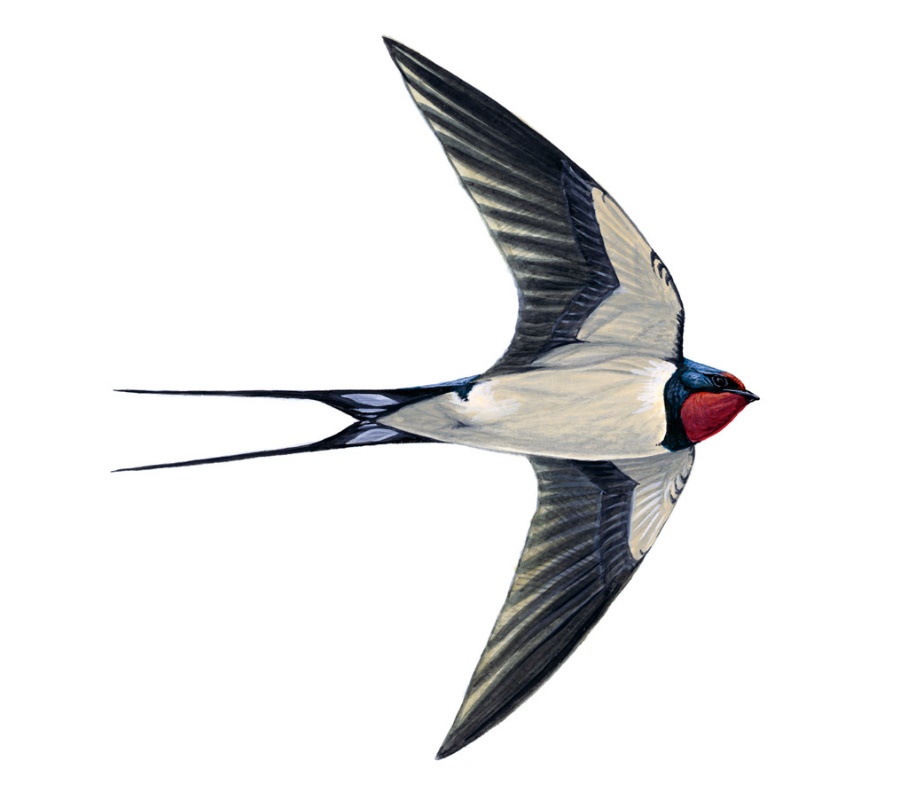 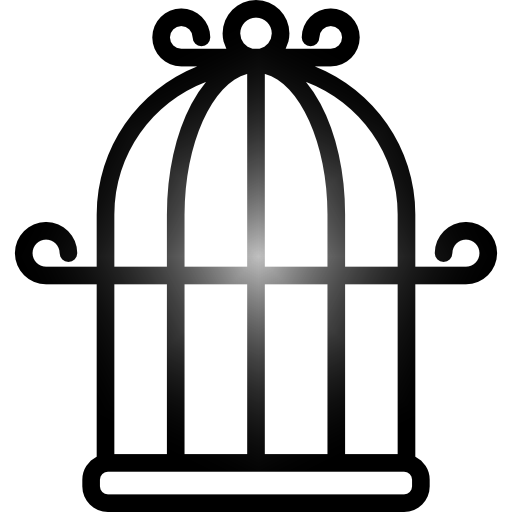 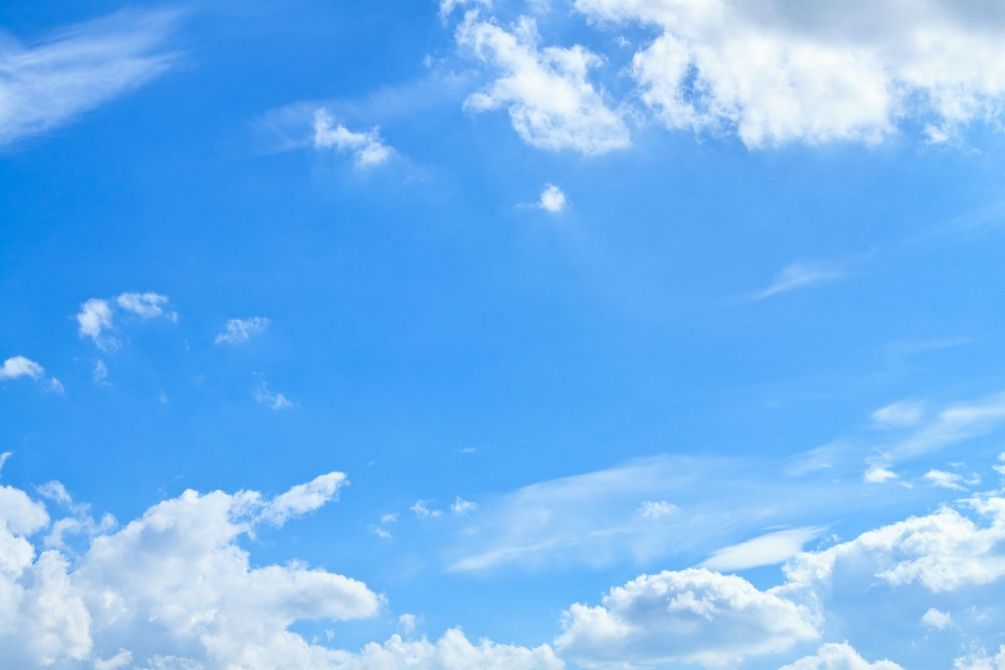 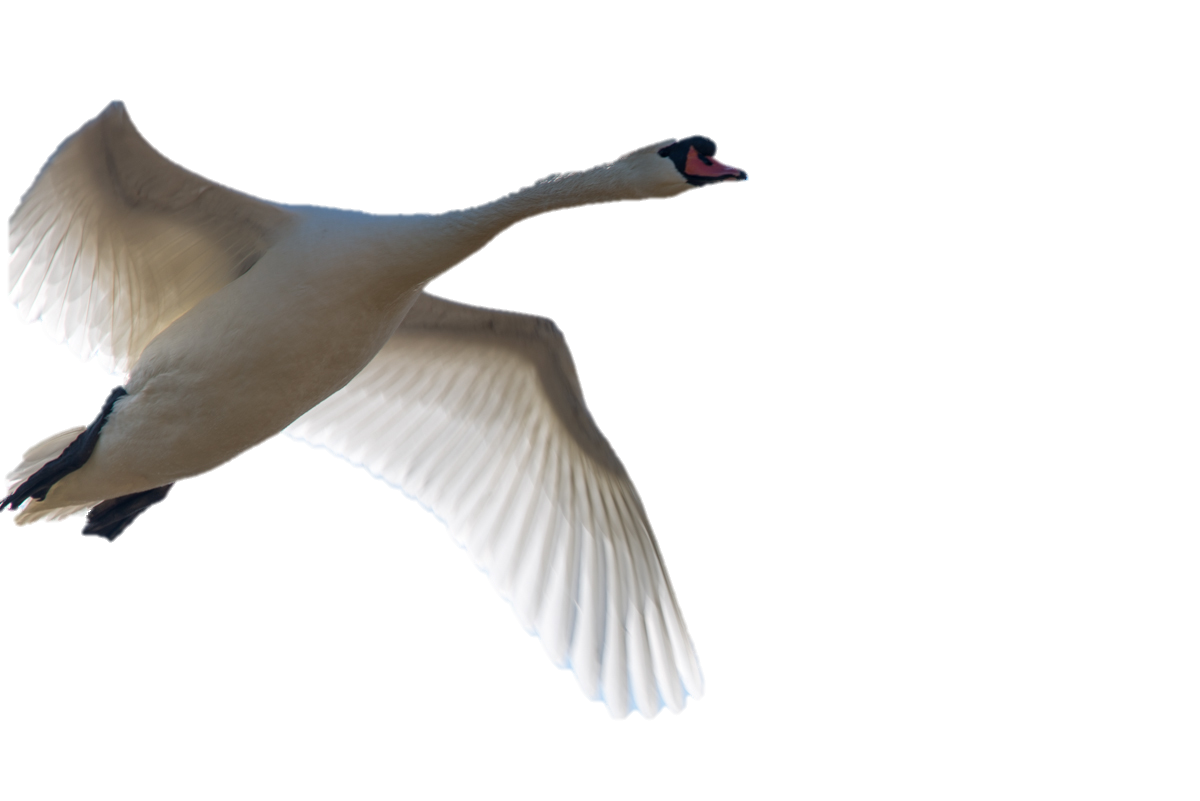 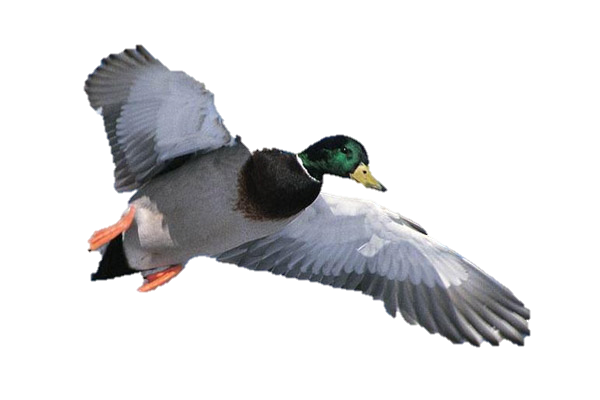 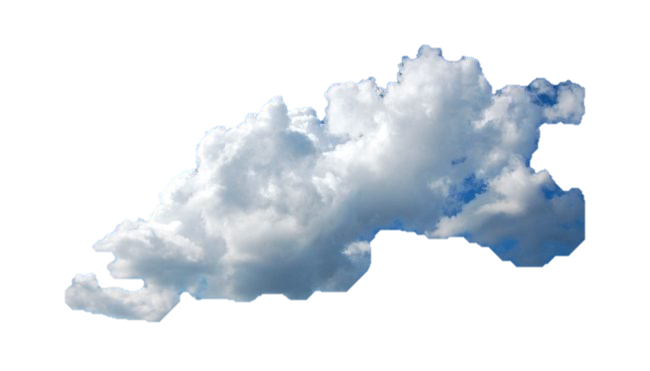 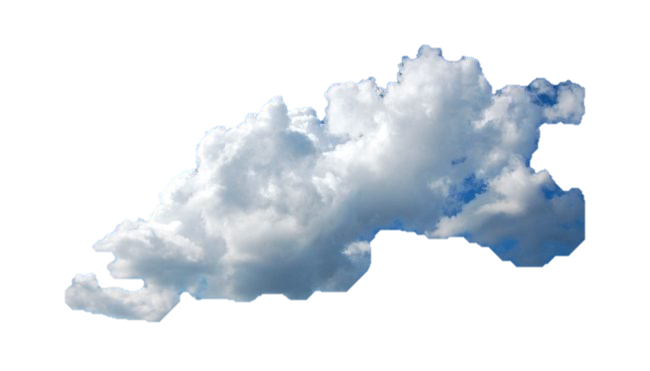 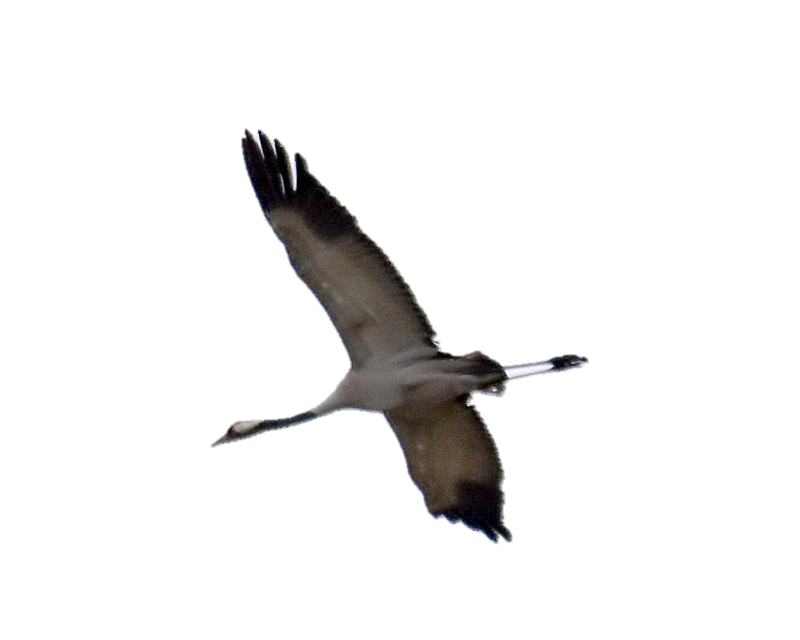 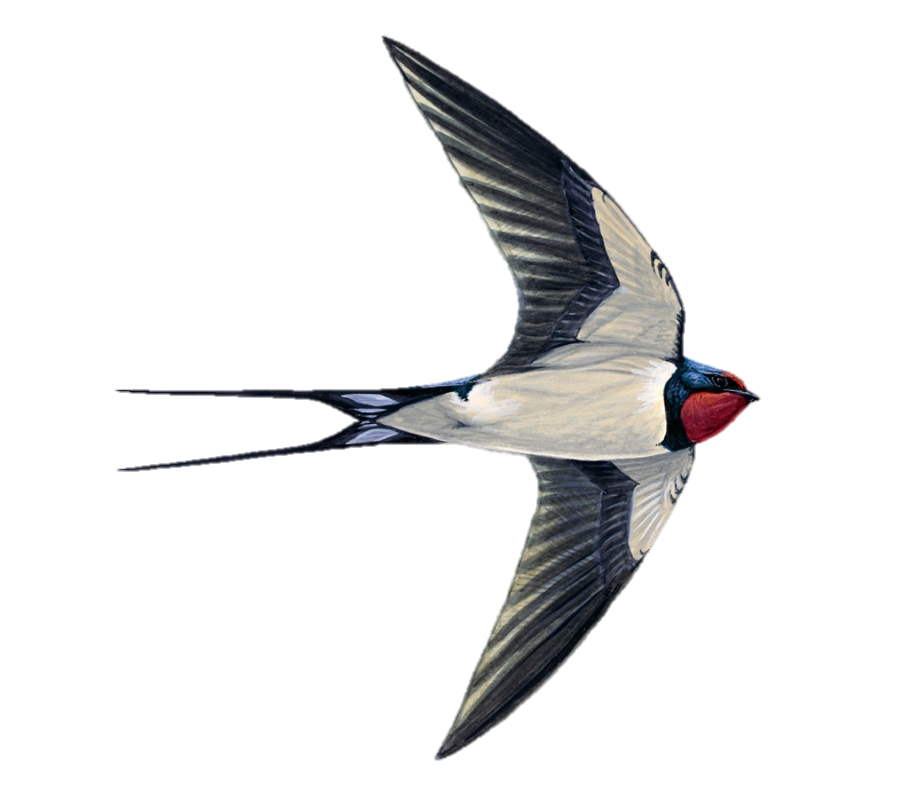 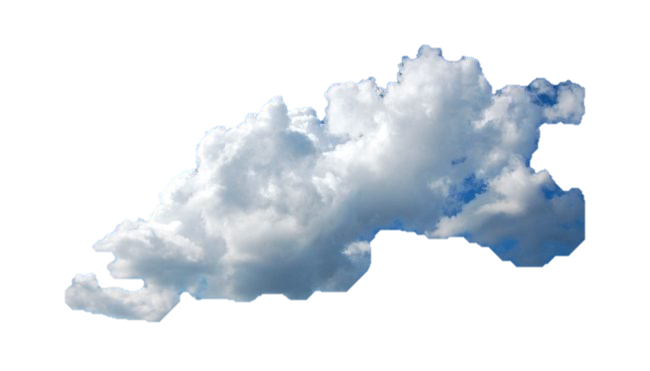 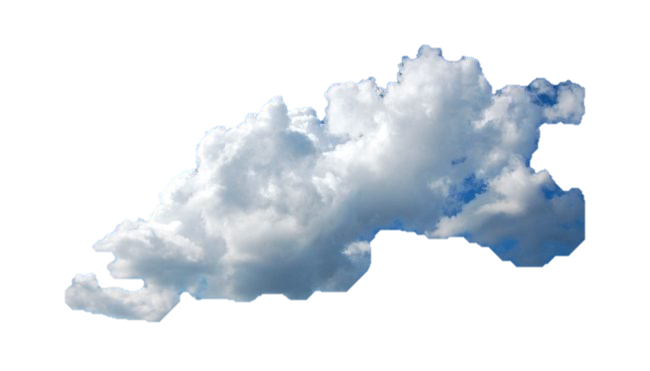 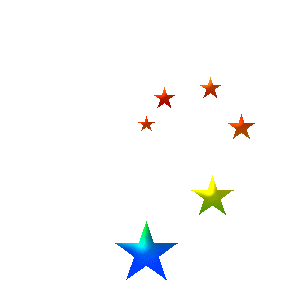 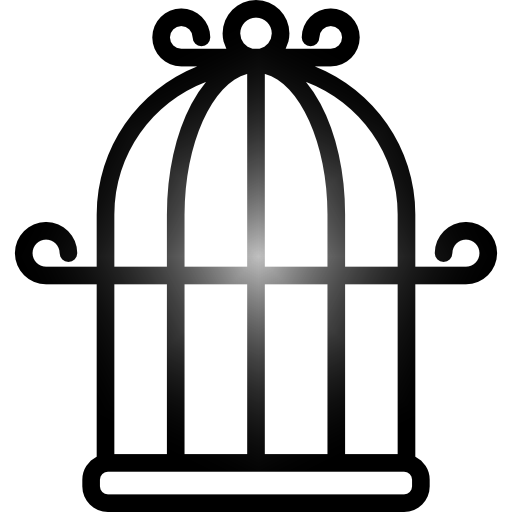 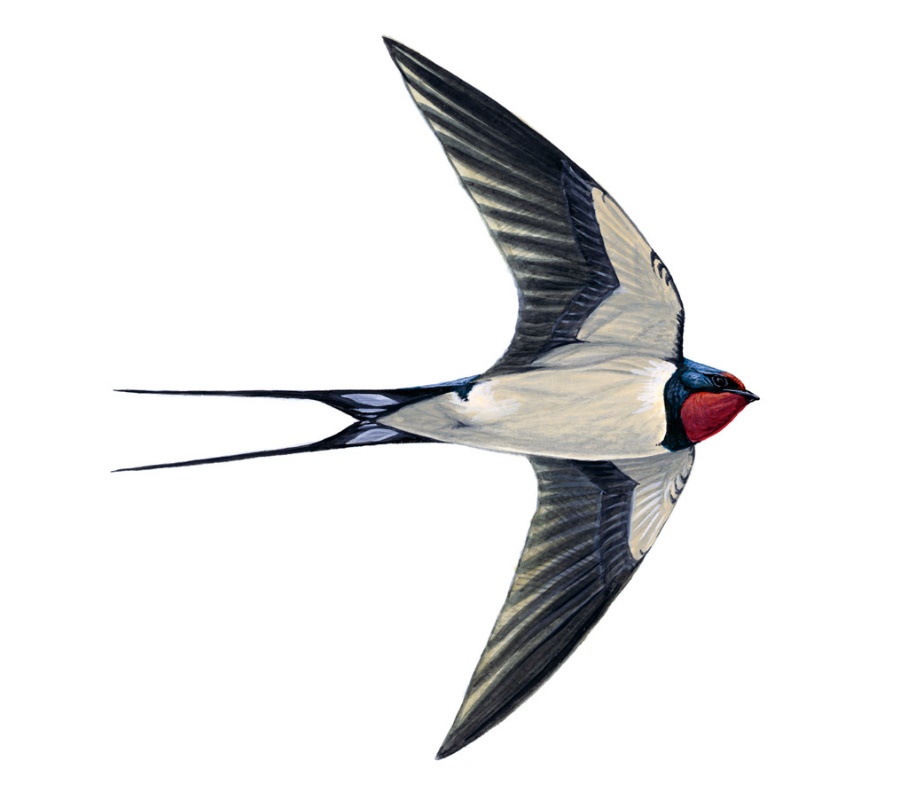 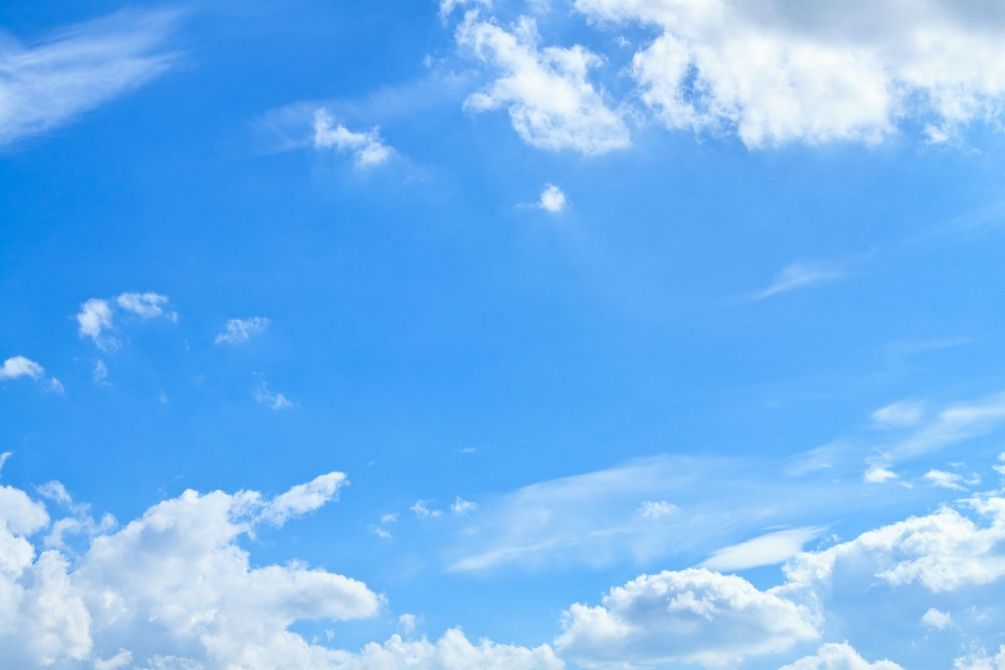 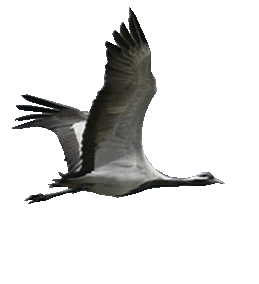 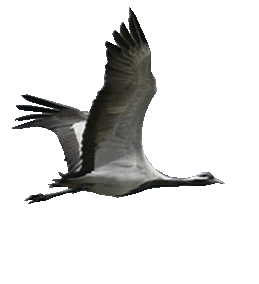 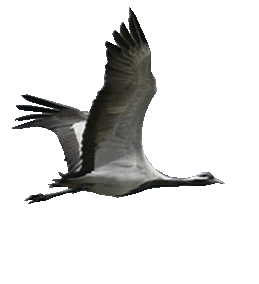 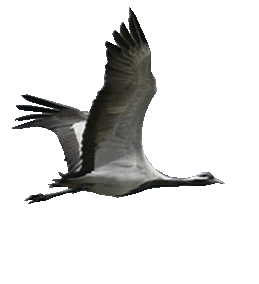 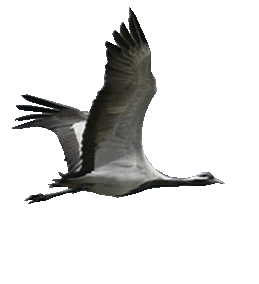 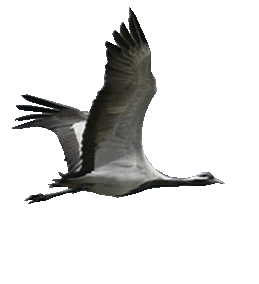 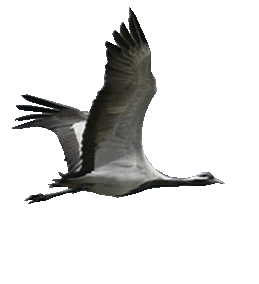 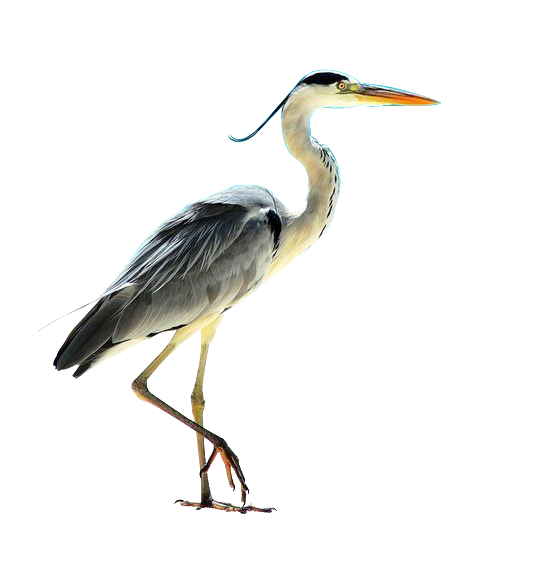 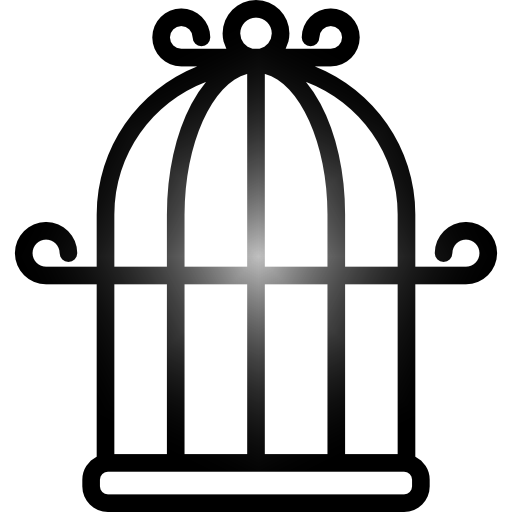 Перелётные птицы
Зимующие птицы
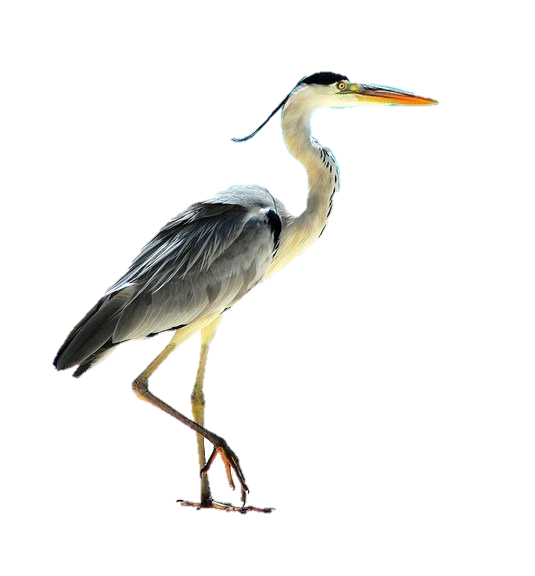 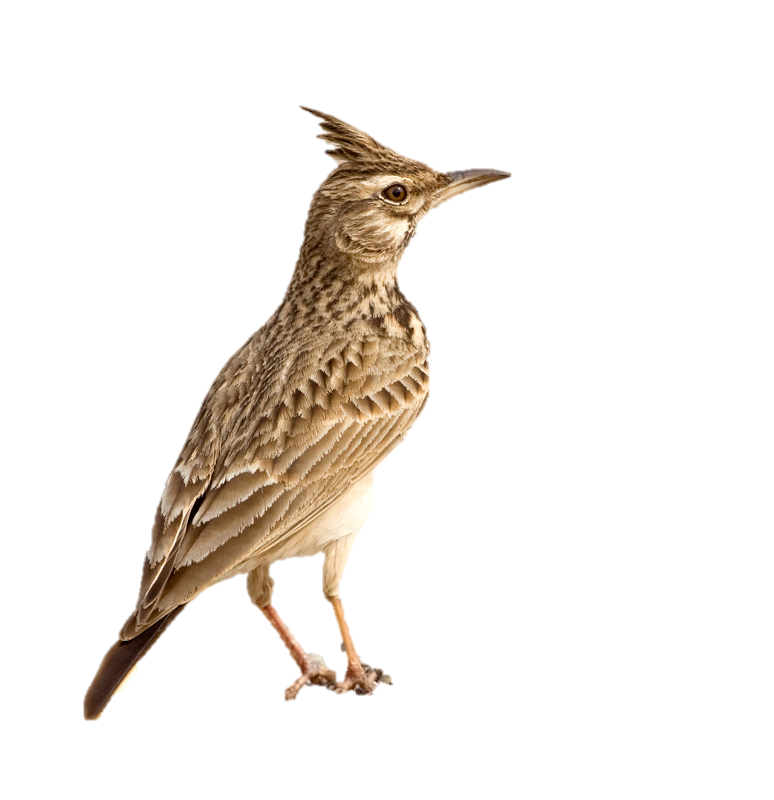 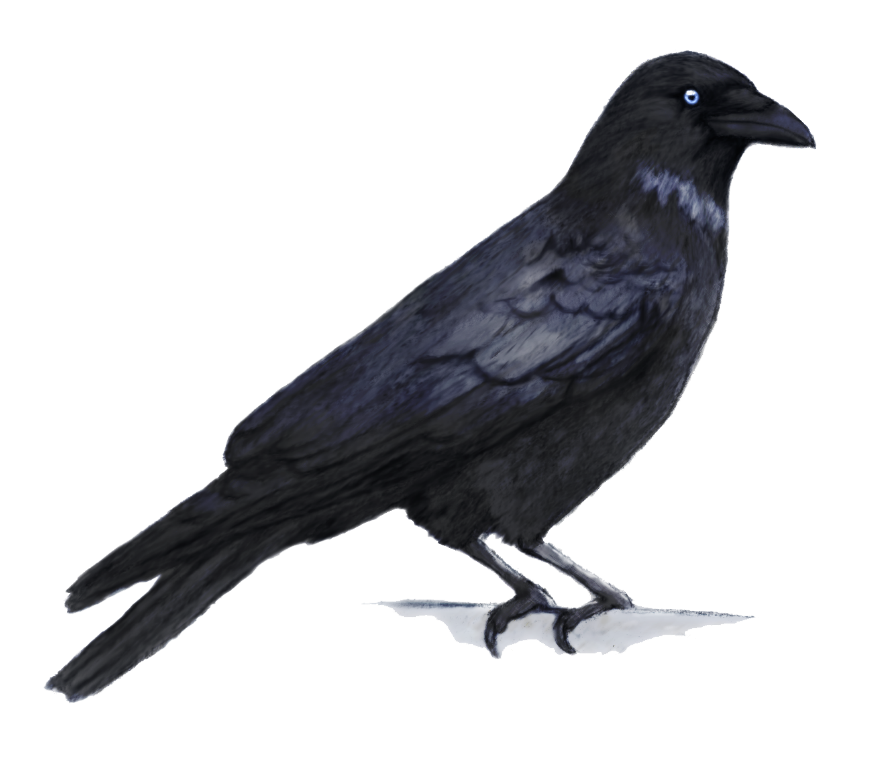 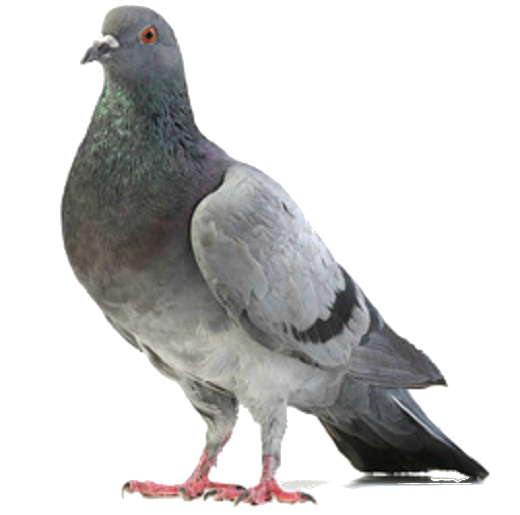 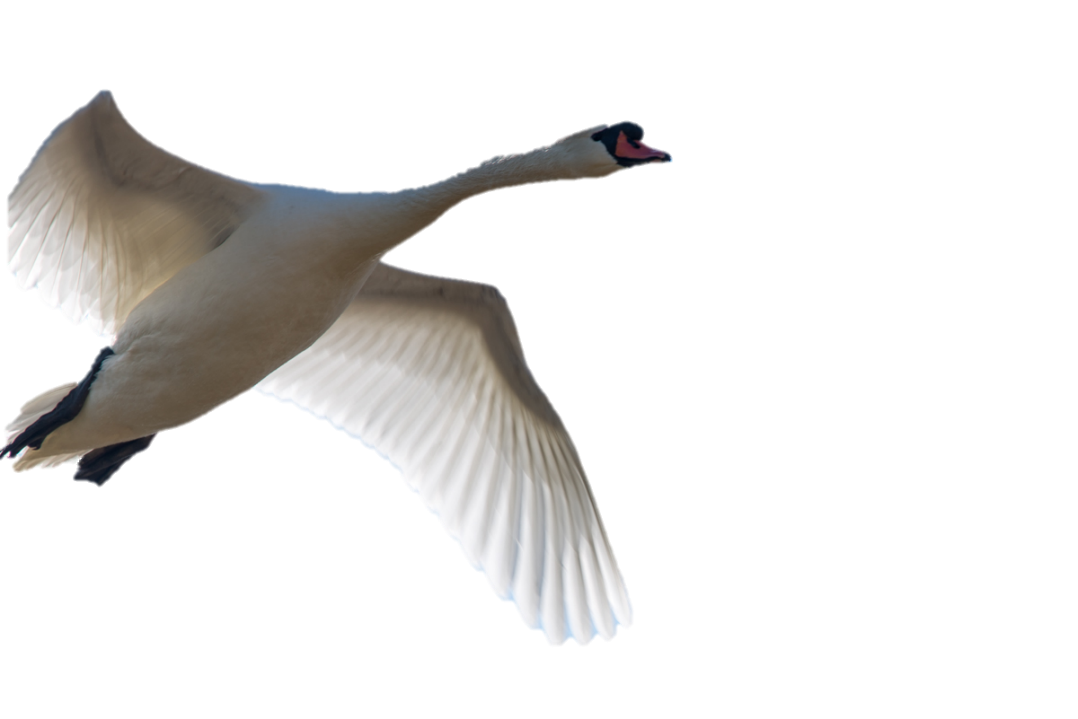 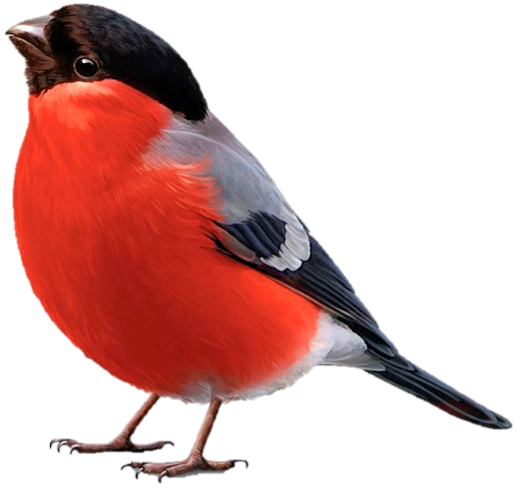 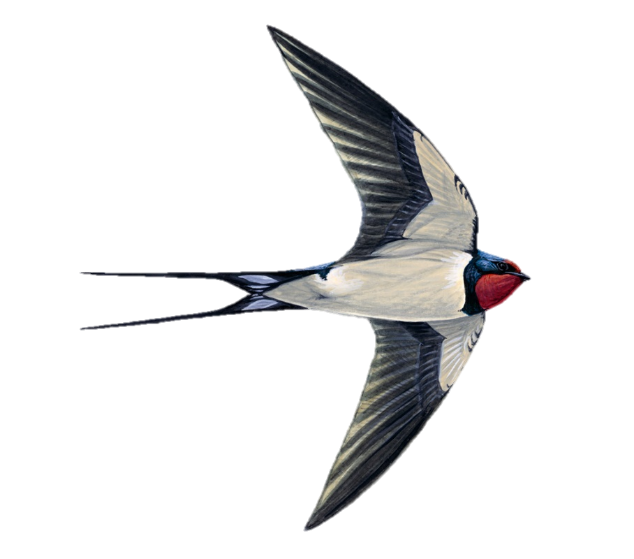 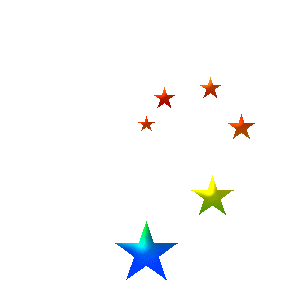 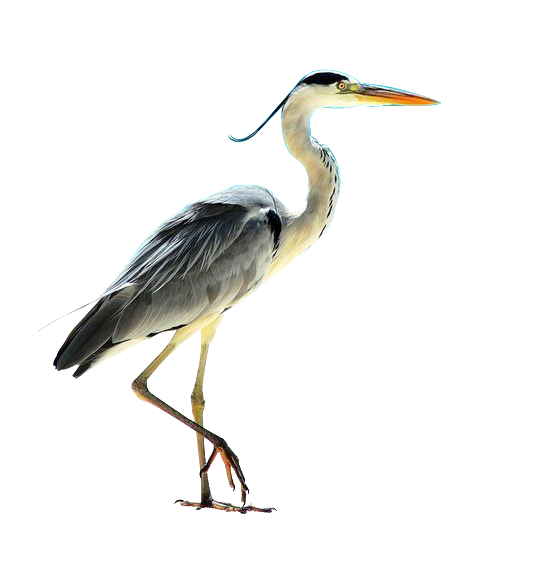 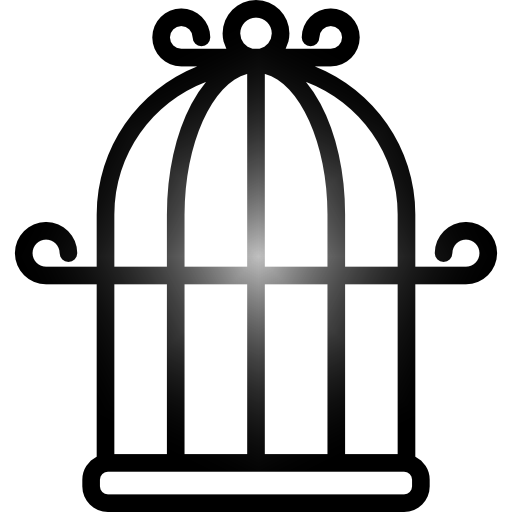 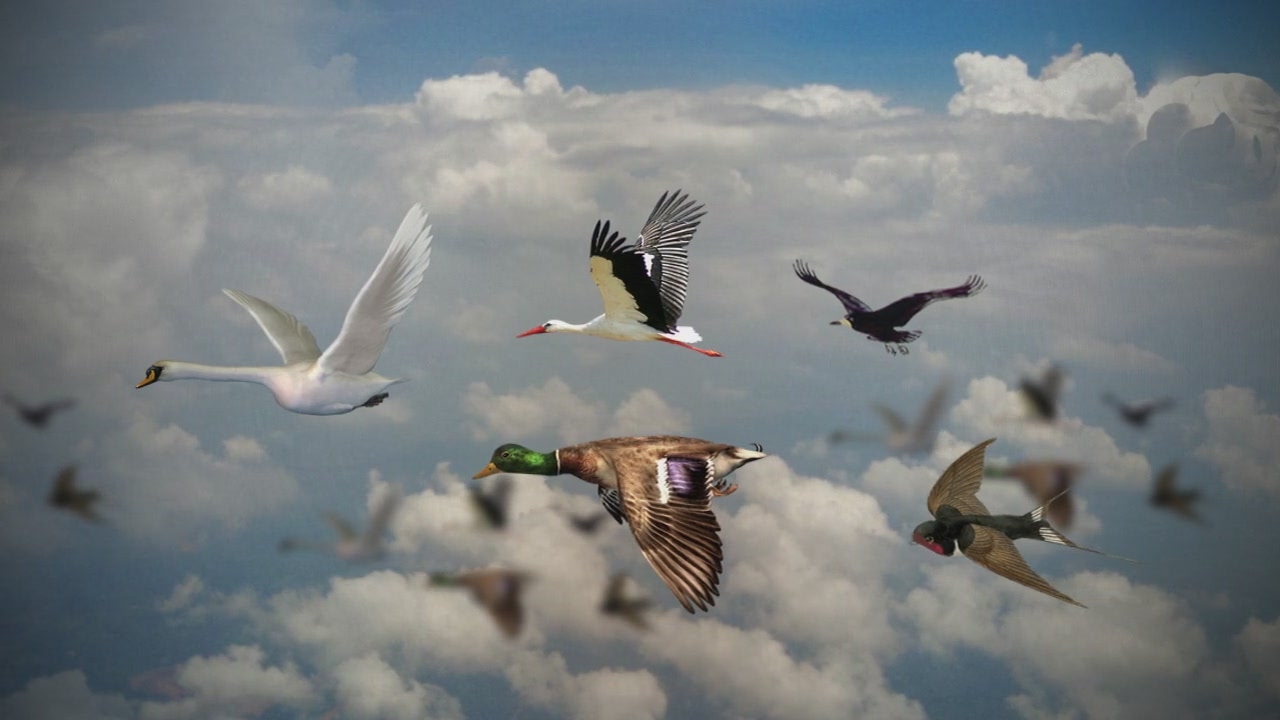 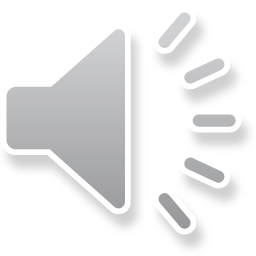 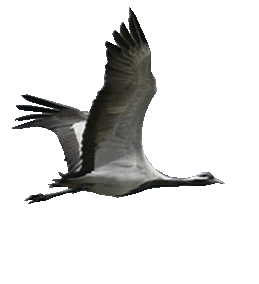 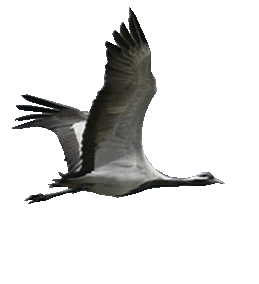 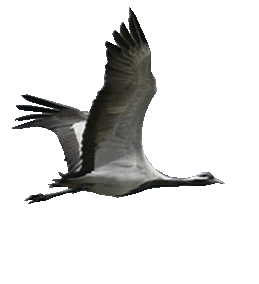 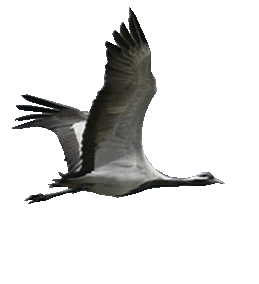 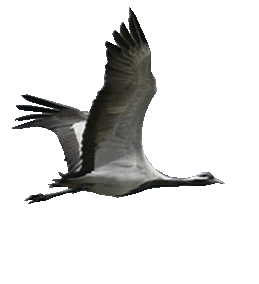 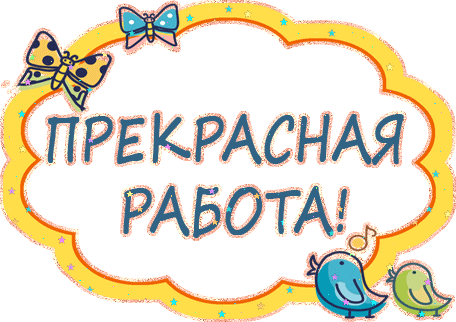